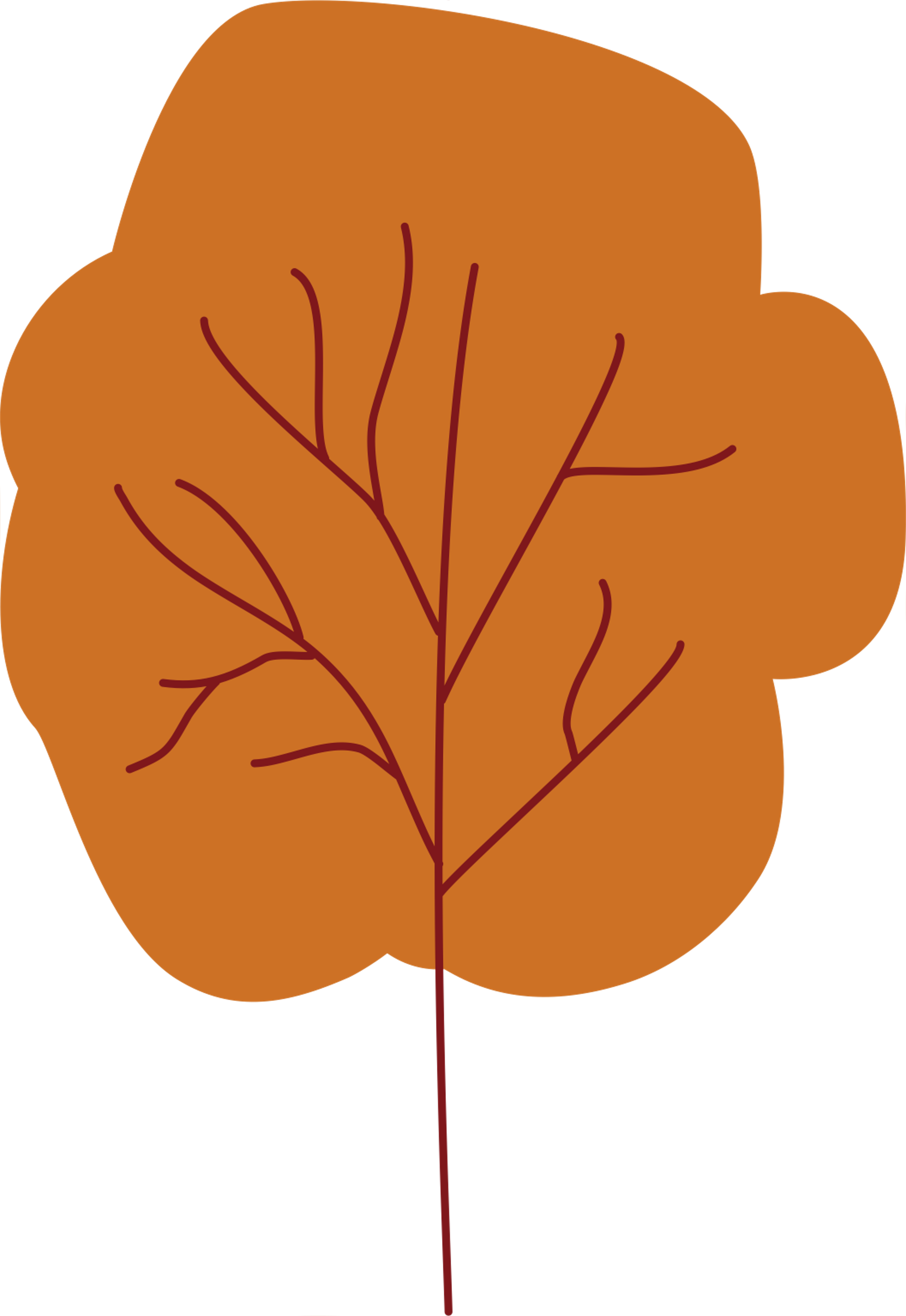 BUỔI HỌC CUỐI CÙNG
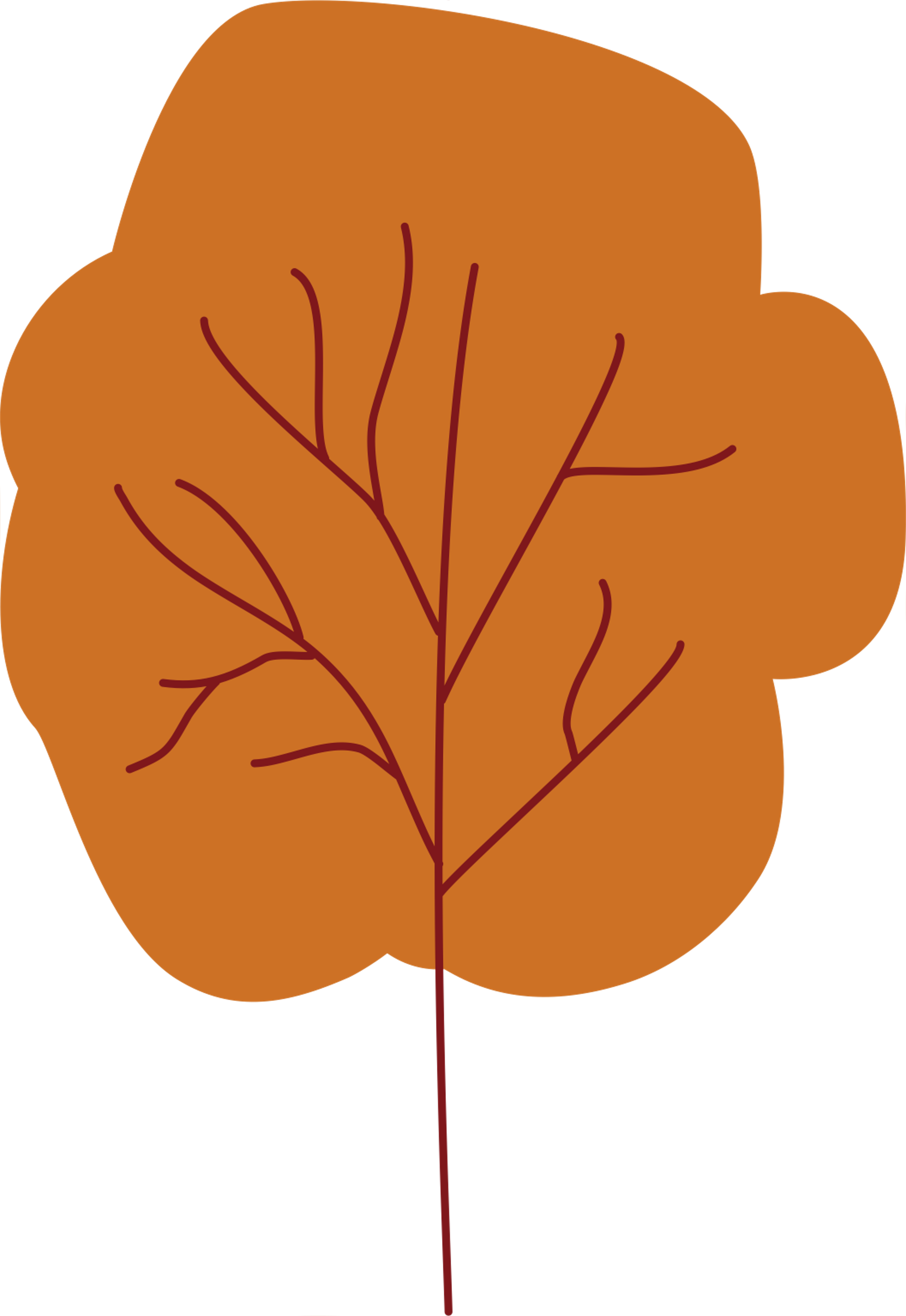 (Chuyện kể của một em bé người An-dát – An-phông-xơ Đô-đê)
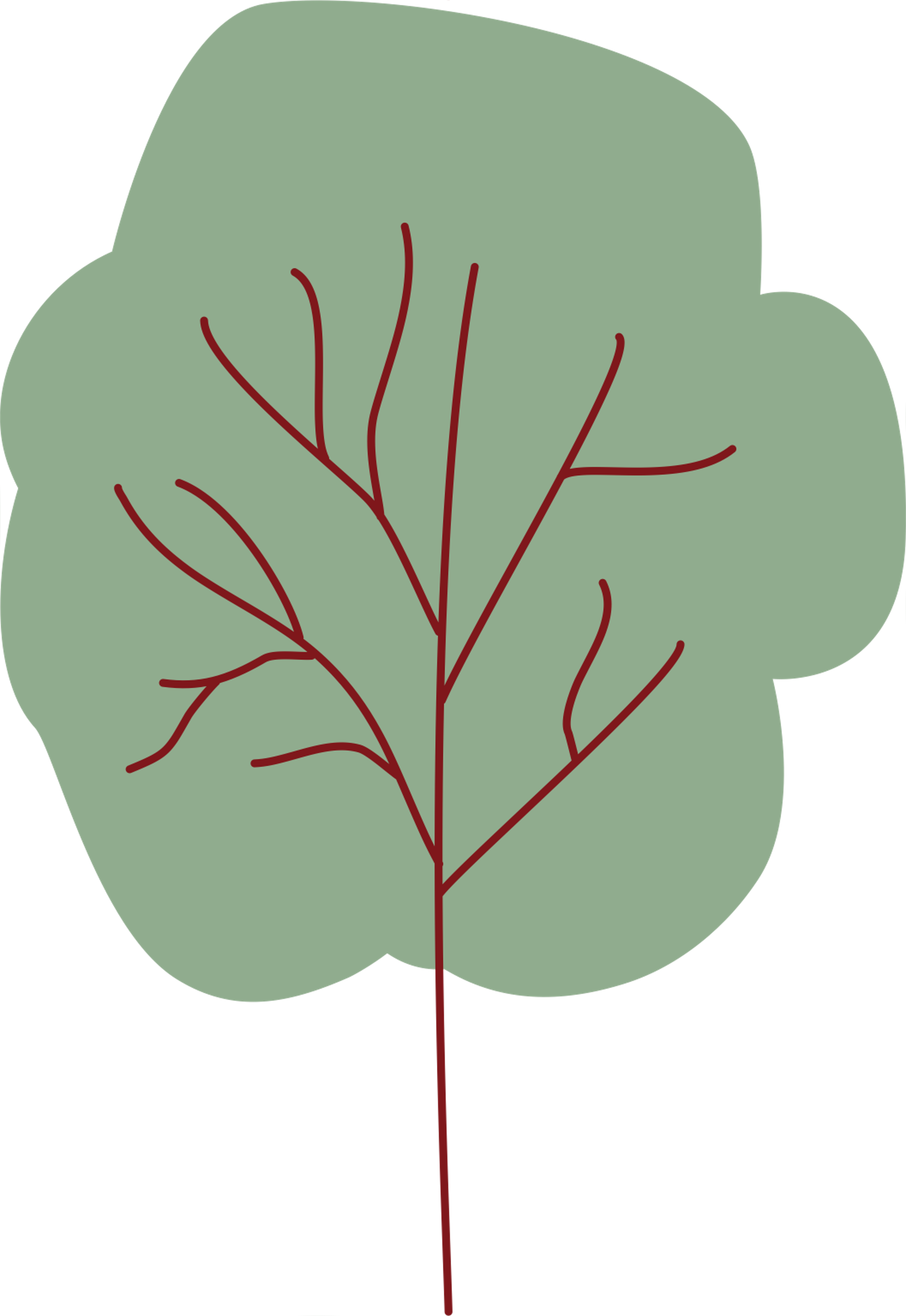 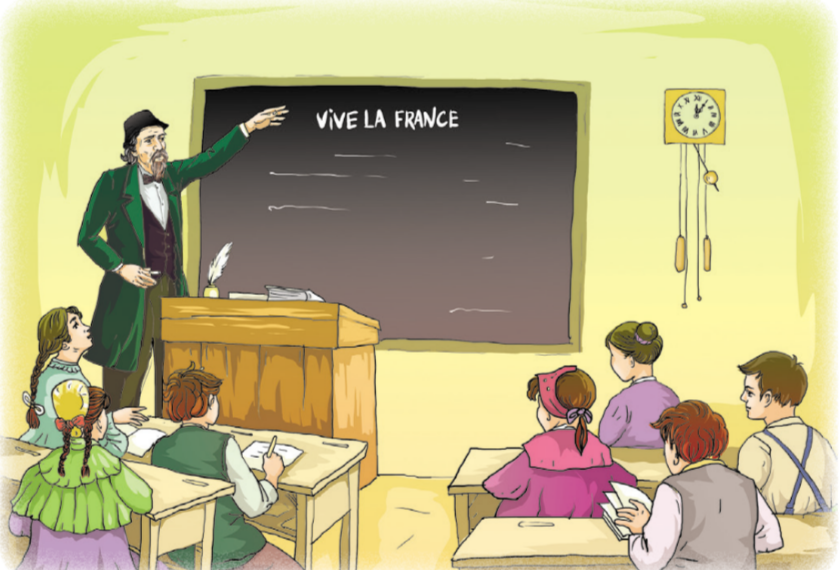 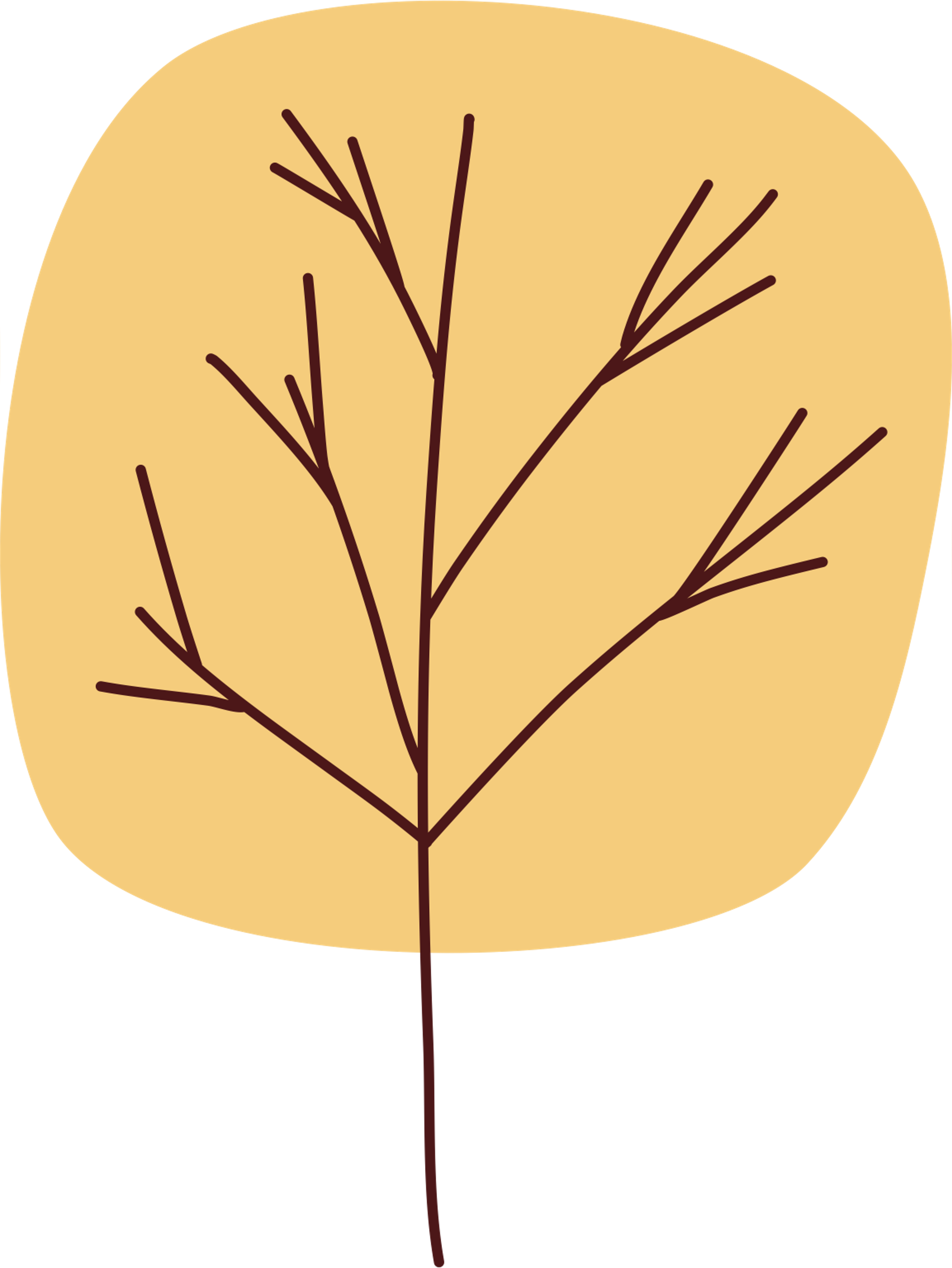 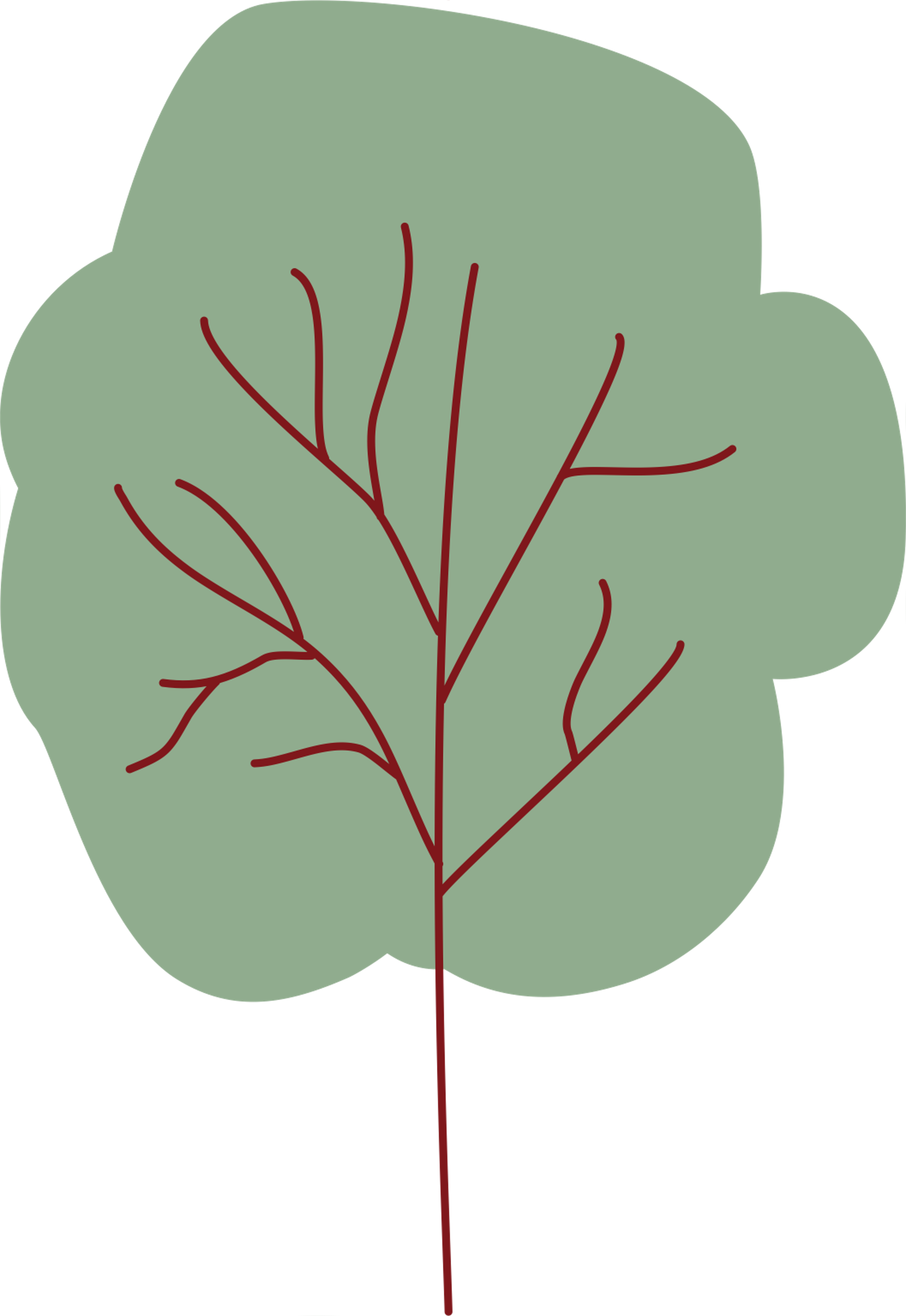 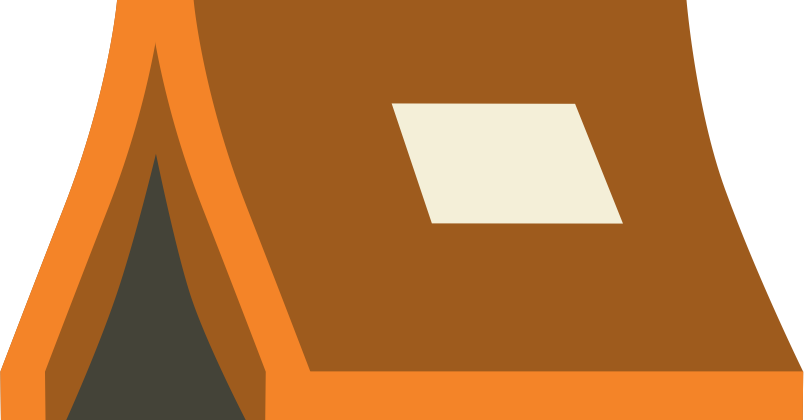 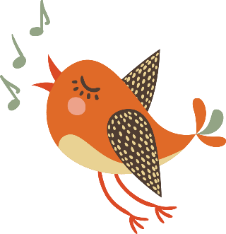 2. Nhân vật “tôi” và thầy Ha-men
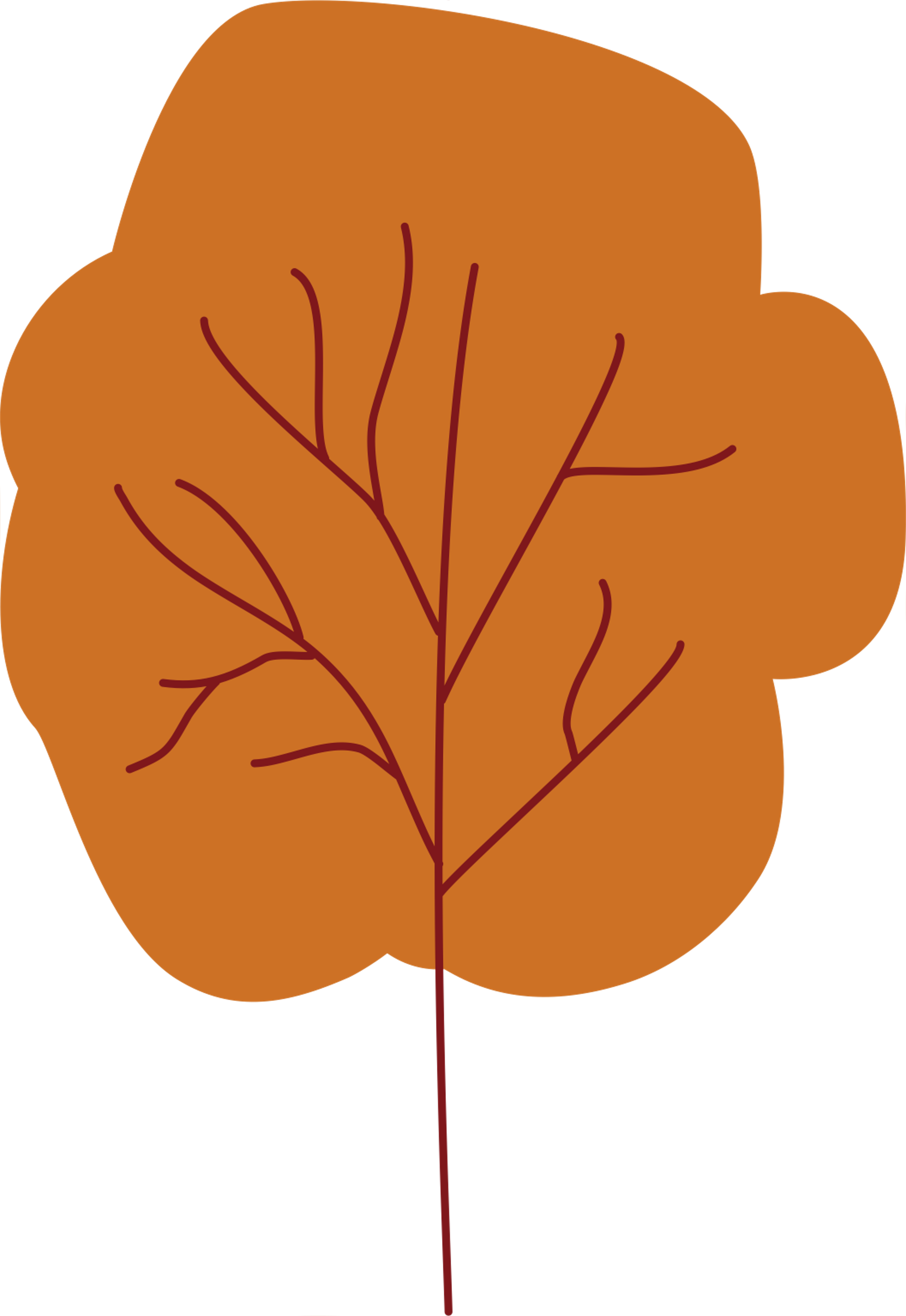 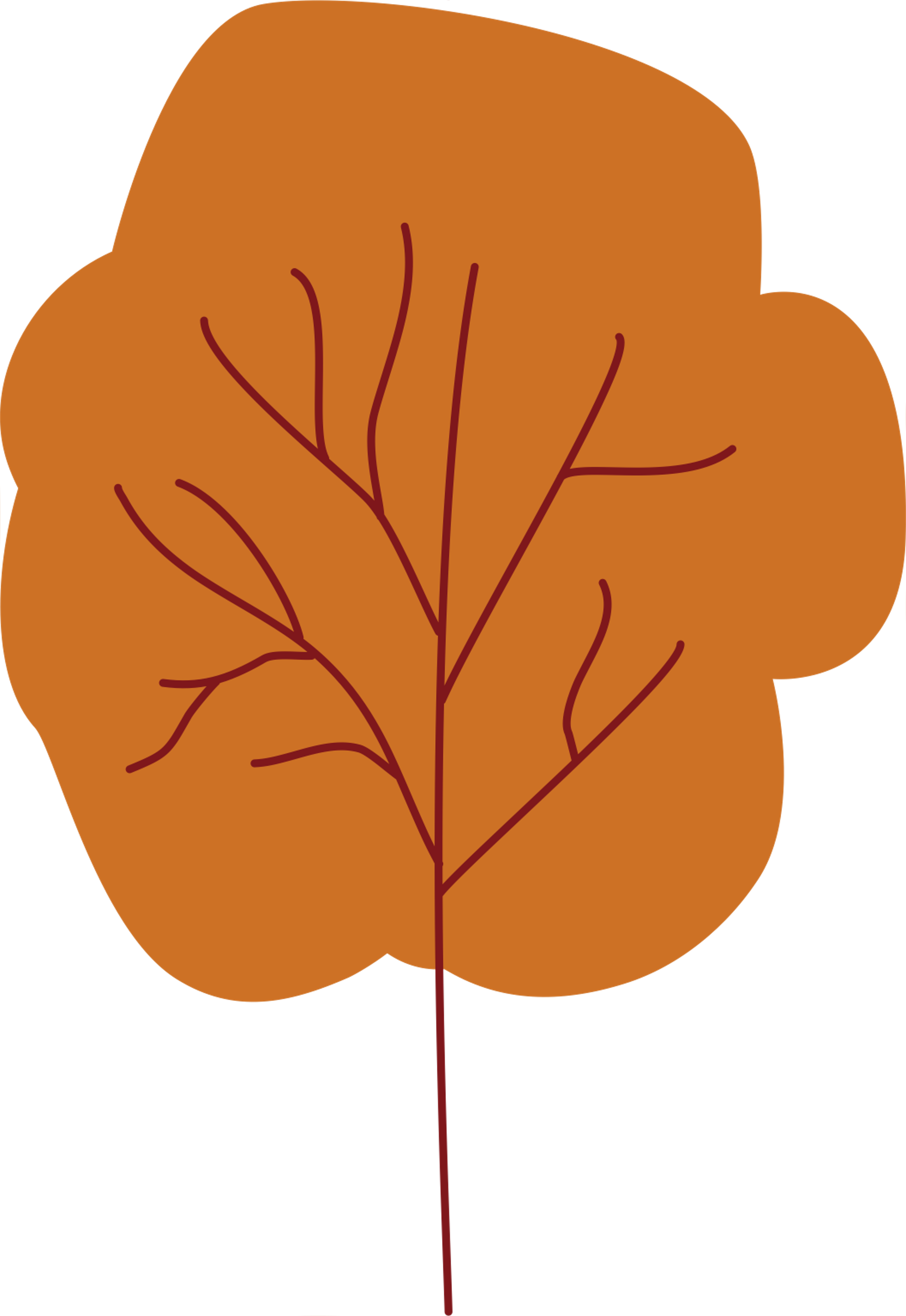 - Đi học muộn và chưa học bài nên muốn trốn học.
- Cưỡng lại để đến lớp.
- Ngạc nhiên thấy lớp học im lặng lạ thường, tất cả dân làng đều có mặt.
- Choáng váng khi thầy thông báo buổi học tiếng Pháp cuối cùng.
- Nhìn tôi chẳng giận dữ và bảo thật dịu dàng.
- Mặc chiếc áo rơ-đanh-gốt màu xanh lục diềm lá sen gấp nếp mịn và đội cái mũ tròn bằng lụa đen vốn chỉ mặc trong các dịp trọng đại.
- Dịu dàng, trang trọng thông báo về buổi học tiếng Pháp cuối cùng.
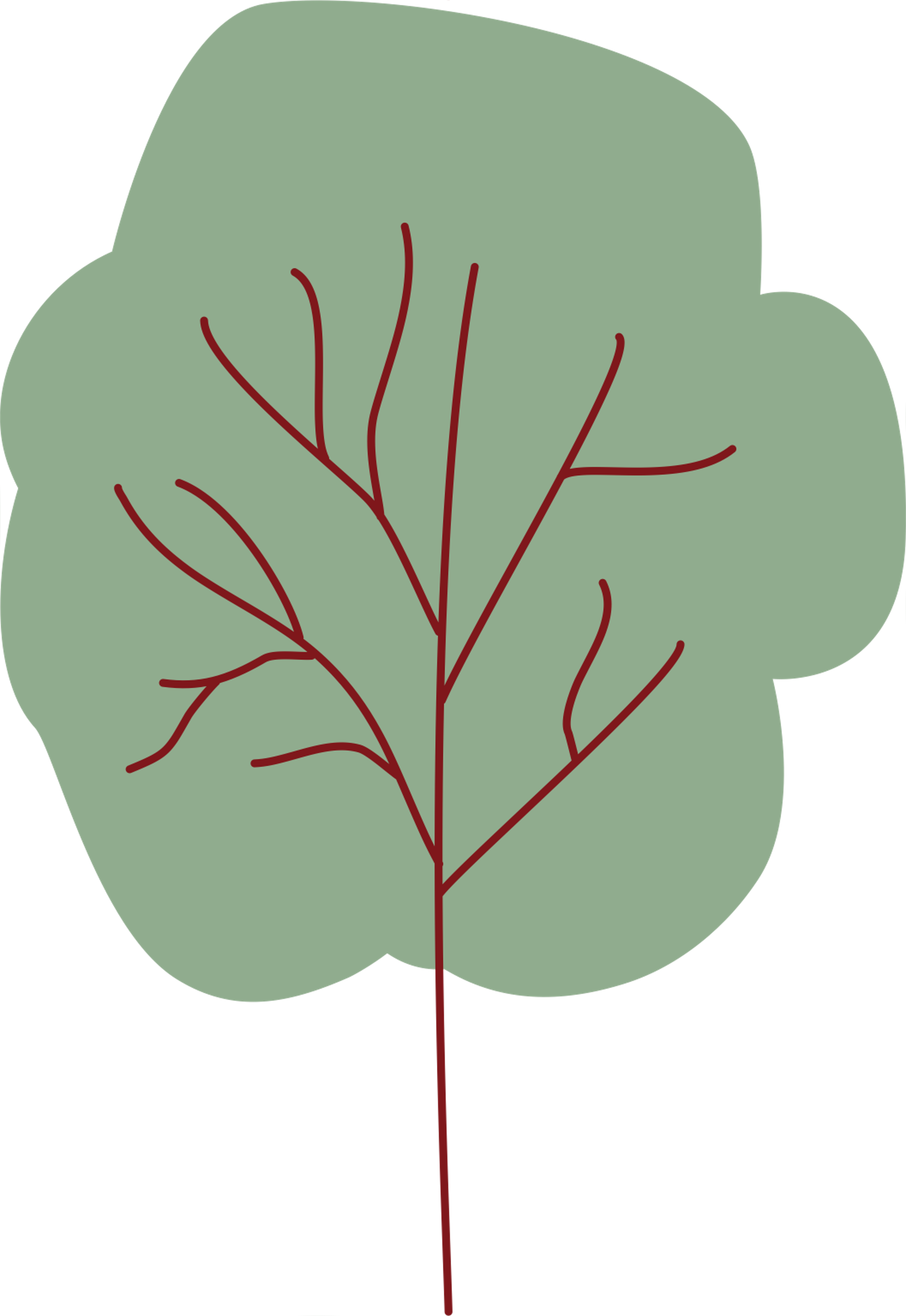 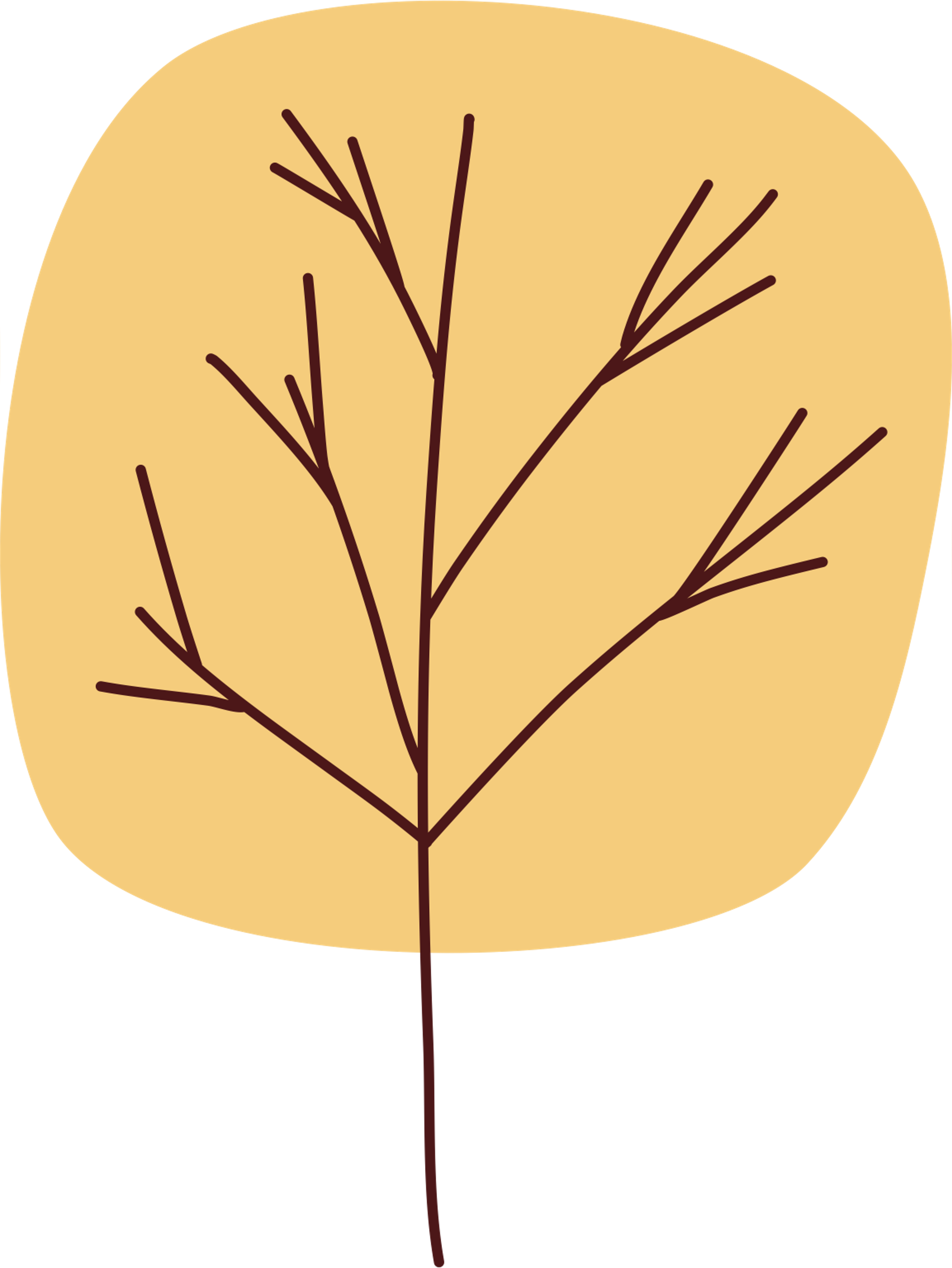 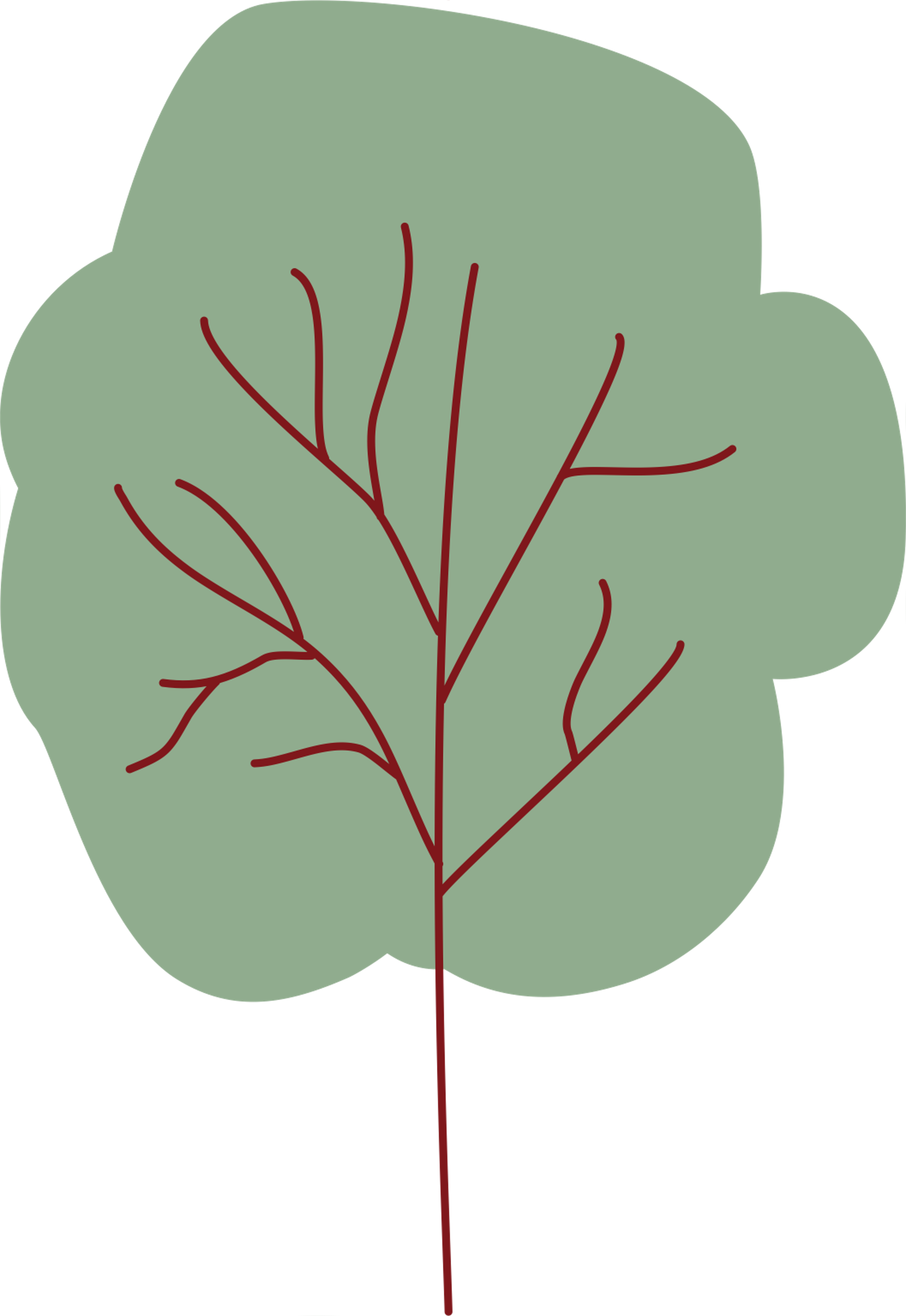 Chuẩn bị kĩ càng, chu đáo, cho thấy thầy Ha-men coi buổi học này rất quan trọng, quý giá.
Thờ ơ, không mấy quan tâm, thích thú với việc học tiếng Pháp.
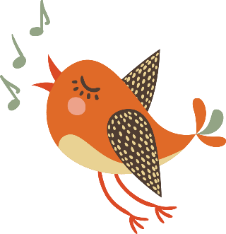 2. Nhân vật “tôi” và thầy Ha-men
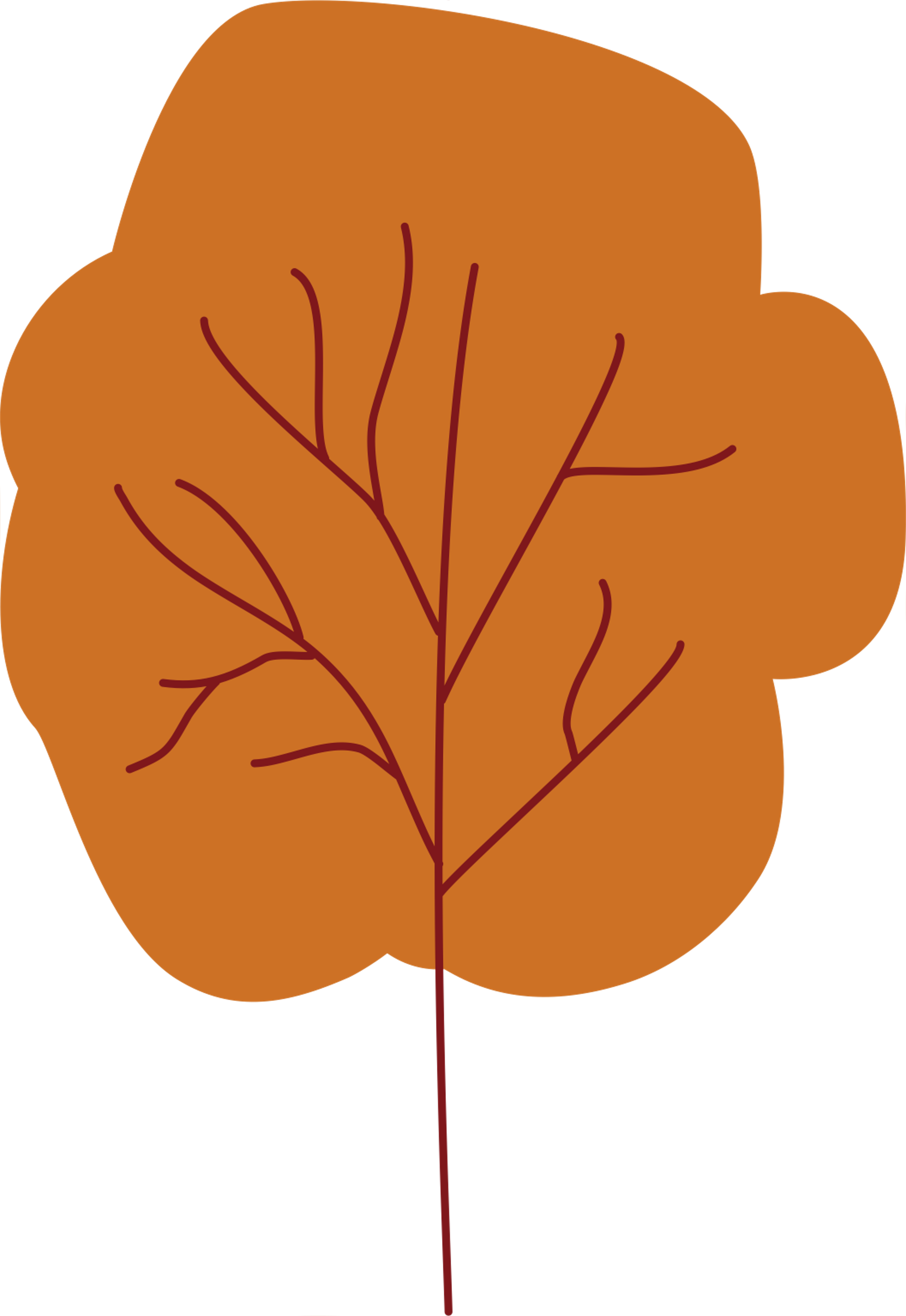 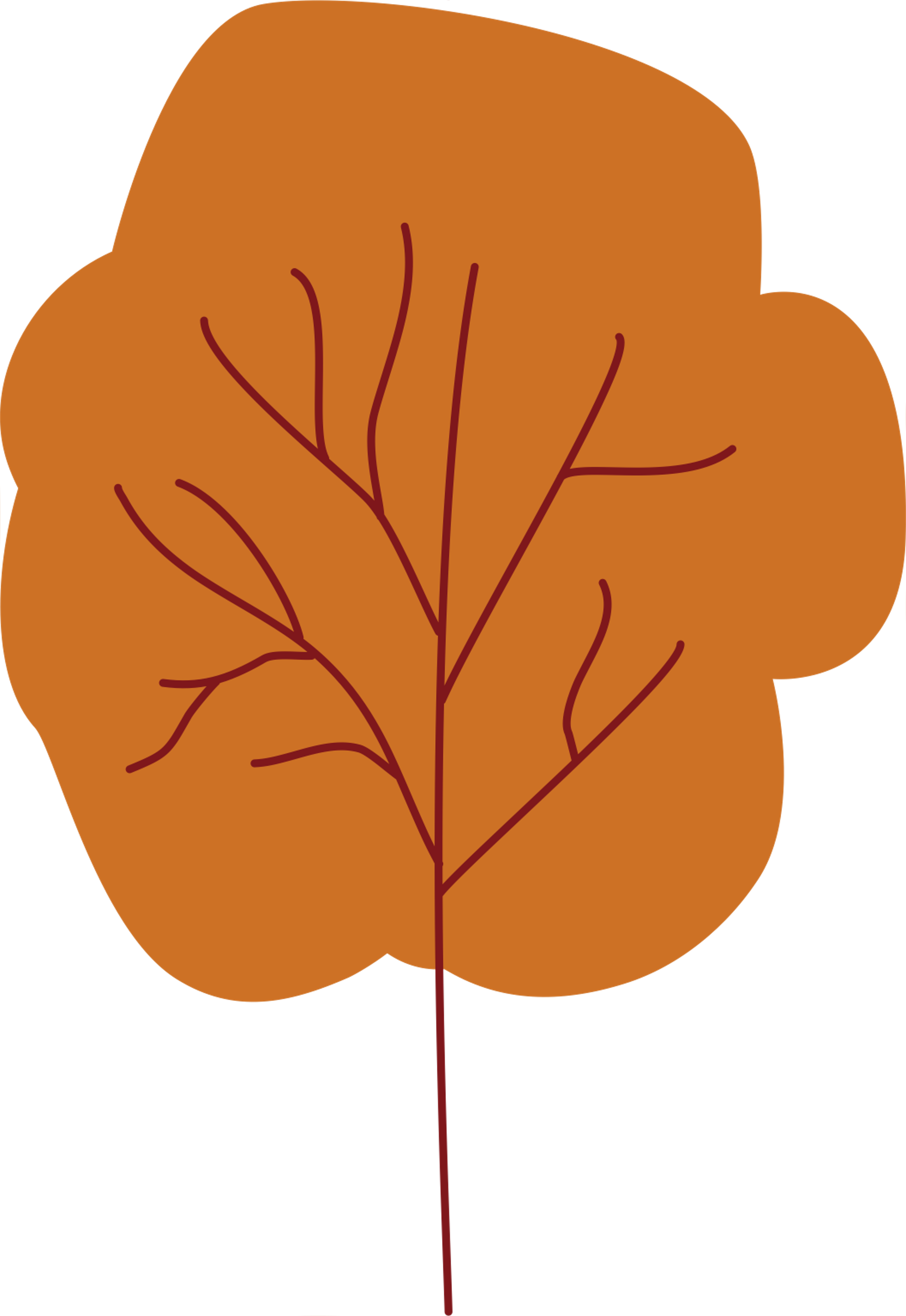 - Tự giận mình đã lười nhác, ham chơi
- Sách như những người bạn cố tri, phải đau lòng từ giã.
- Hiểu được những thay đổi khác thường của lớp học.
- Đau khổ vì không đọc được bài.
- Chăm chú, cảm thấy rất hiểu bài, muốn học nhiều hơn.
- “Liệu người ta có bắt cả chúng nó cũng phải hót bằng tiếng Đức không nhỉ?”
- Ôi! Tôi sẽ nhớ mãi buổi học cuối cùng này!
- Lời nói với Phrăng khi cậu bé không đọc được bài.
- Nói với học trò rằng tiếng Pháp  là ngôn ngữ hay nhất trên thế giới, trong sáng nhất, vững vàng nhất, giữ được tiếng nói là nắm giữ được chìa khó chốn lao tù.
- Kiên nhẫn giảng giải, muốn truyền thụ toàn bộ tri thức cho học trò ngay 1 lúc.
- Chuẩn bị những tờ mẫu mới tinh, viết bằng chữ rông: Pháp, An-dát.
- Đứng lặng im trên bục, đăm đăm nhìn những đồ vật xung quanh như muốn mang theo.
- Can đảm dạy cho đến hết buổi học.
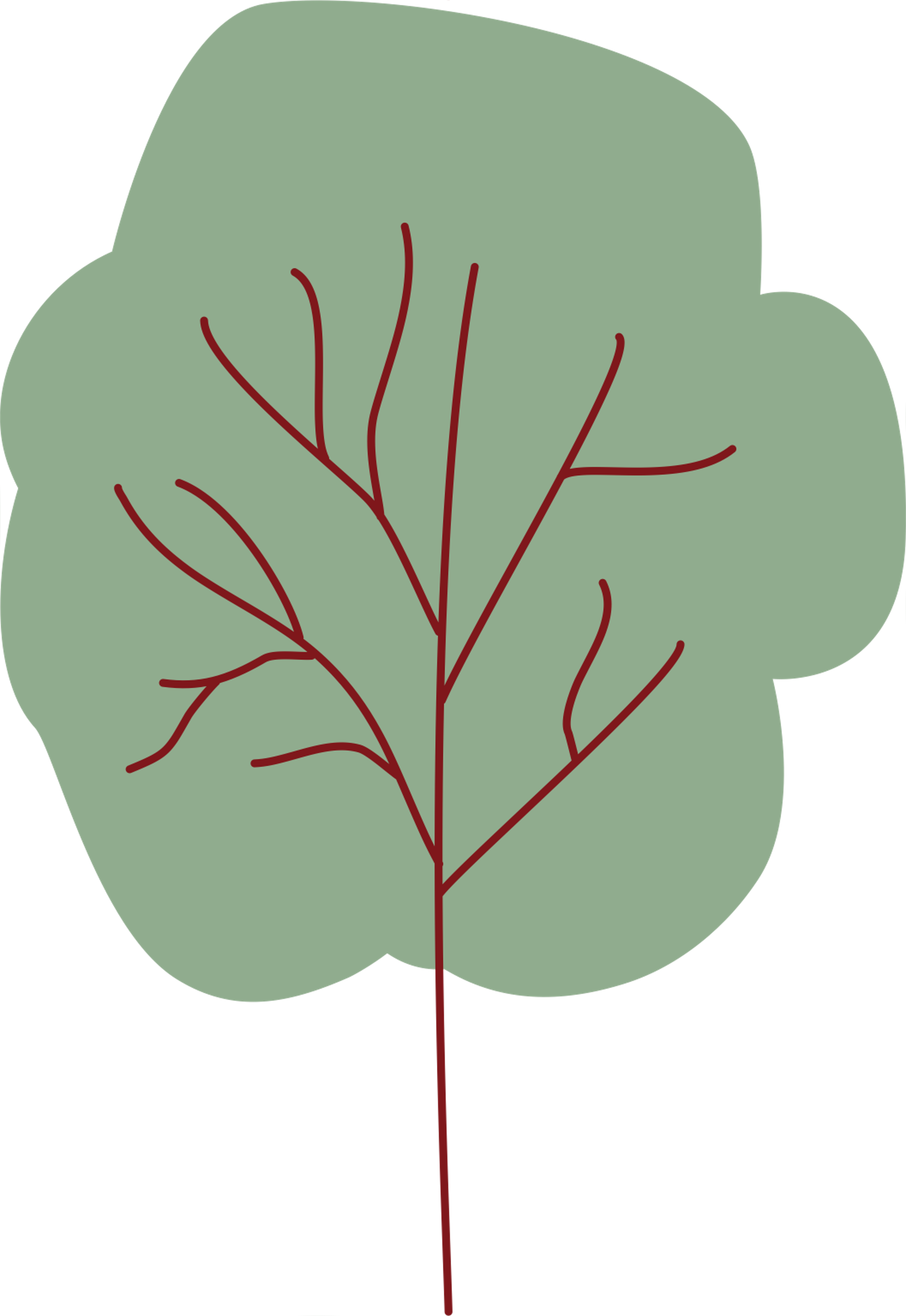 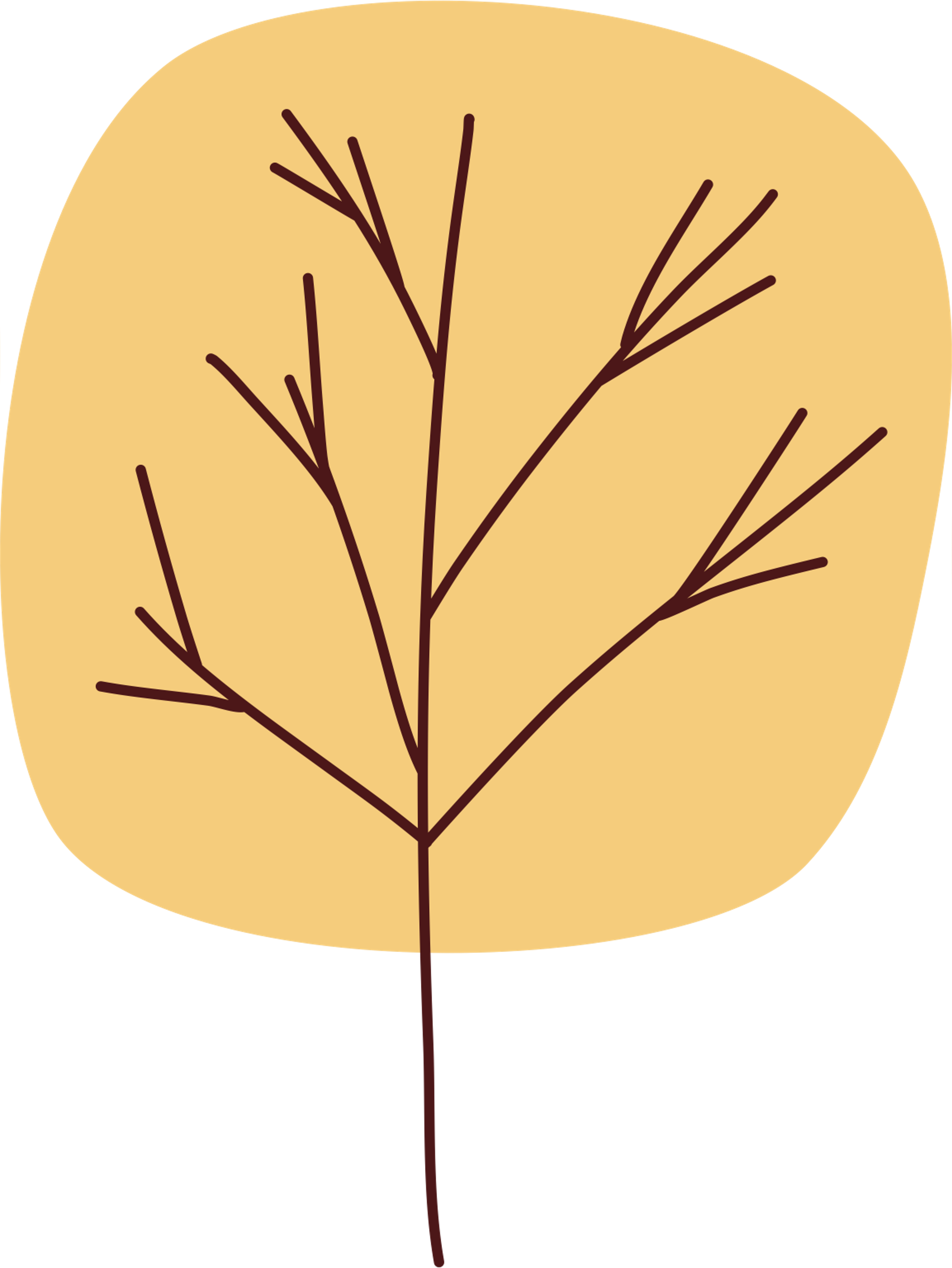 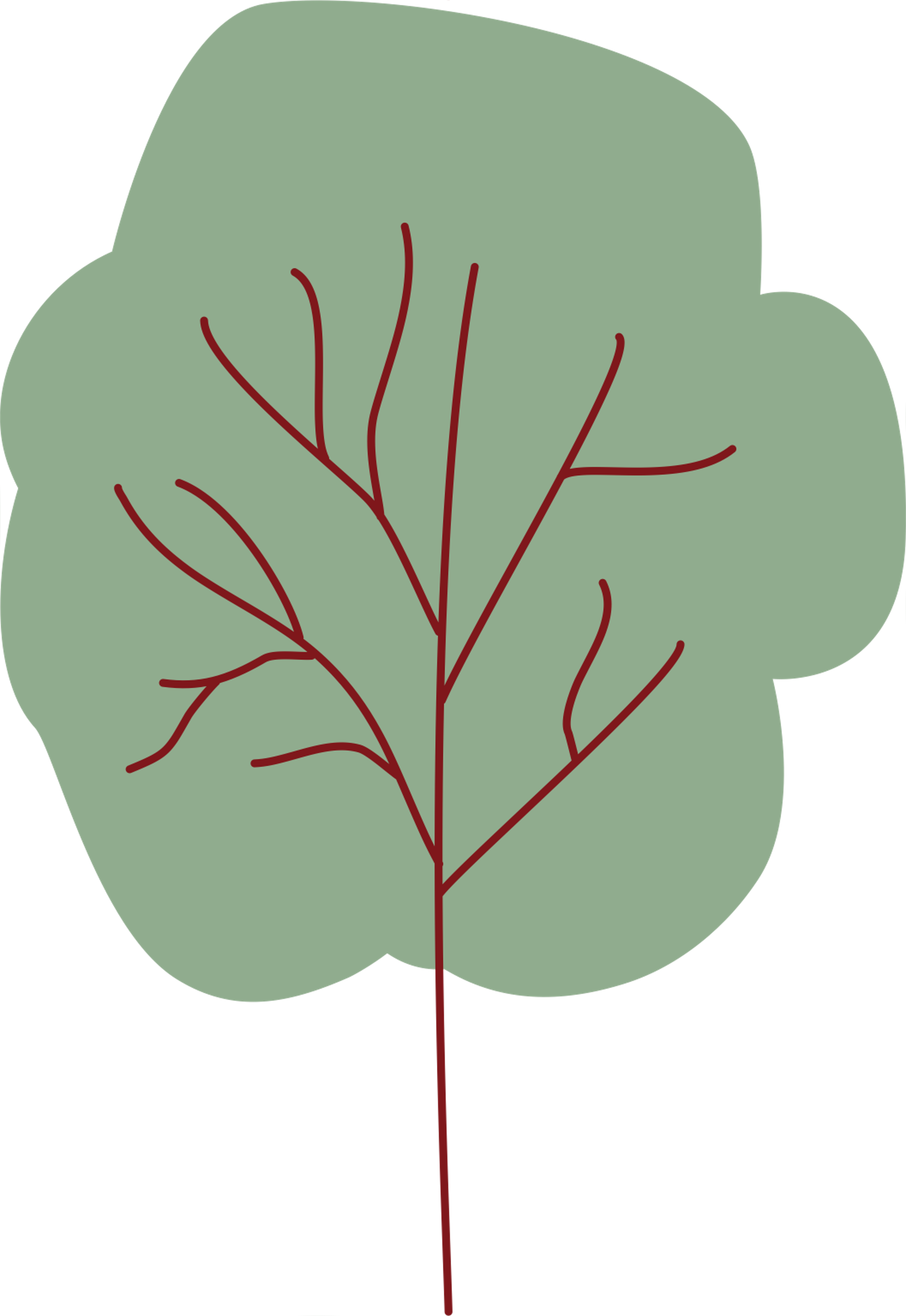 Tiếc nuối, ân hận, xấu hổ về sự lười nhác học tập của mình; hiểu được ý nghĩa thiêng liêng của việc học tiếng Pháp và tha thiết muốn được trau dồi học tập.
Dồn hết tâm huyết, sức lực, kiến thức, lòng kiên nhẫn, bao dung để truyền đến học trò tất cả vẻ đẹp, giá trị, ý nghĩa thiêng liêng và tình yêu tiếng Pháp – ngôn ngữ dân tộc.
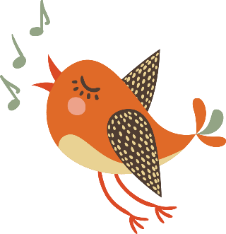 2. Nhân vật “tôi” và thầy Ha-men
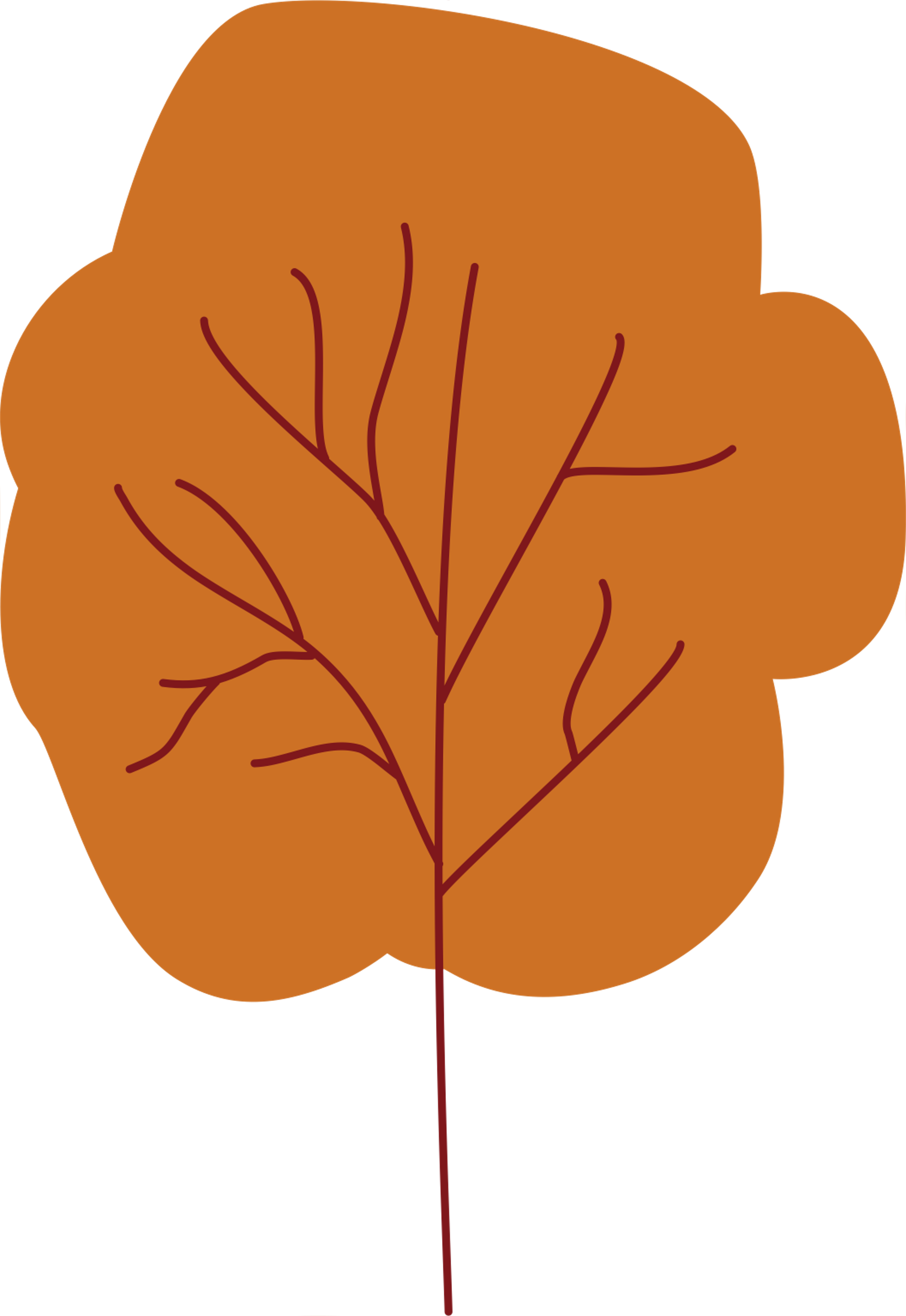 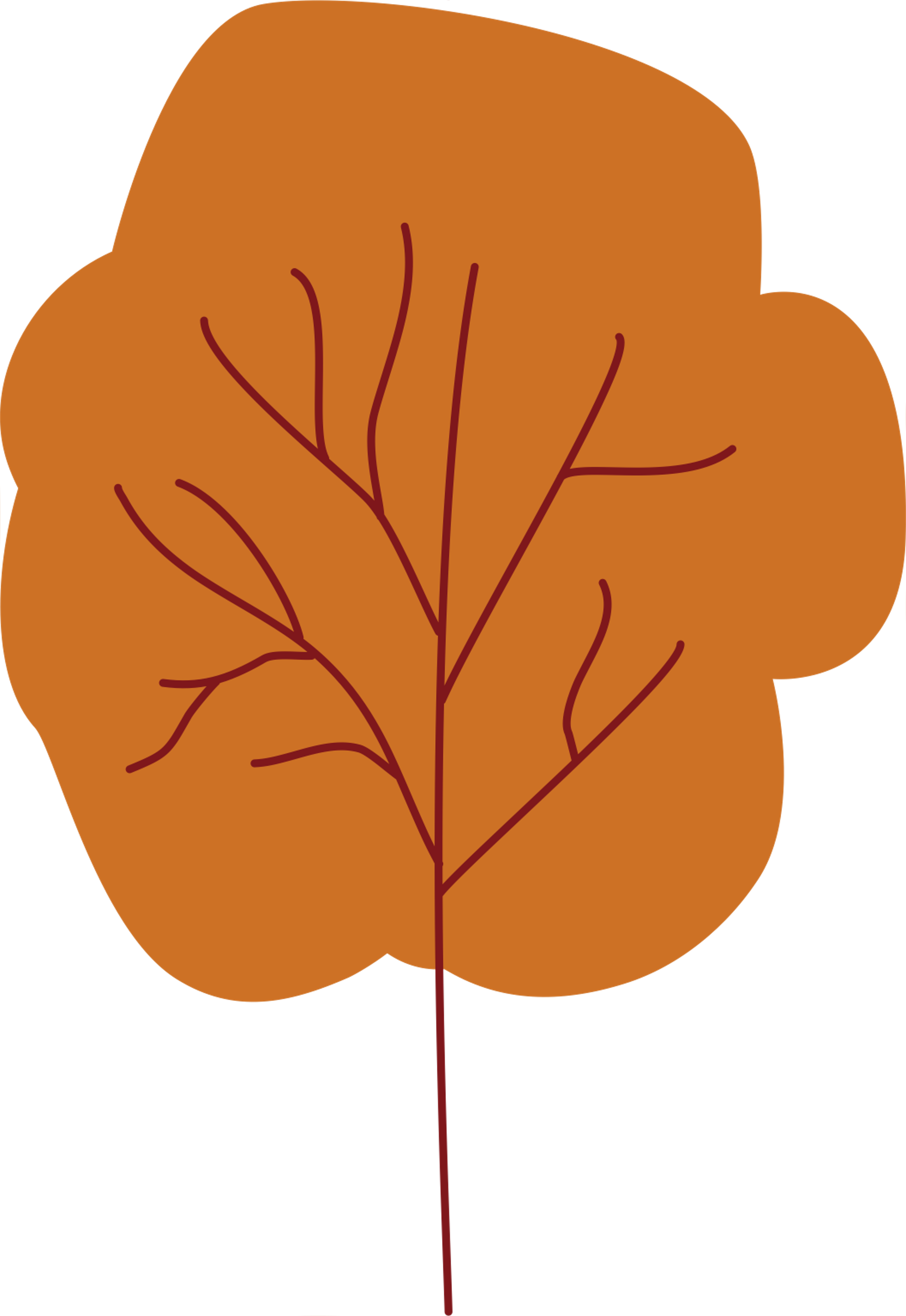 - Đứng dậy trên bục, người tái nhợt
- Nói nghẹn ngào không nên lời
- Cầm hòn phấn, dằn mạnh hết sức, cố viết thật to: ”Nước Pháp muôn năm!”
- Đứng đó, đầu dựa vào tường, chẳng nói, giơ tay ra hiệu ”kết thúc rồi... đi đi thôi!”
Chưa bao giờ tôi cảm thấy thầy lớn lao đến thế.
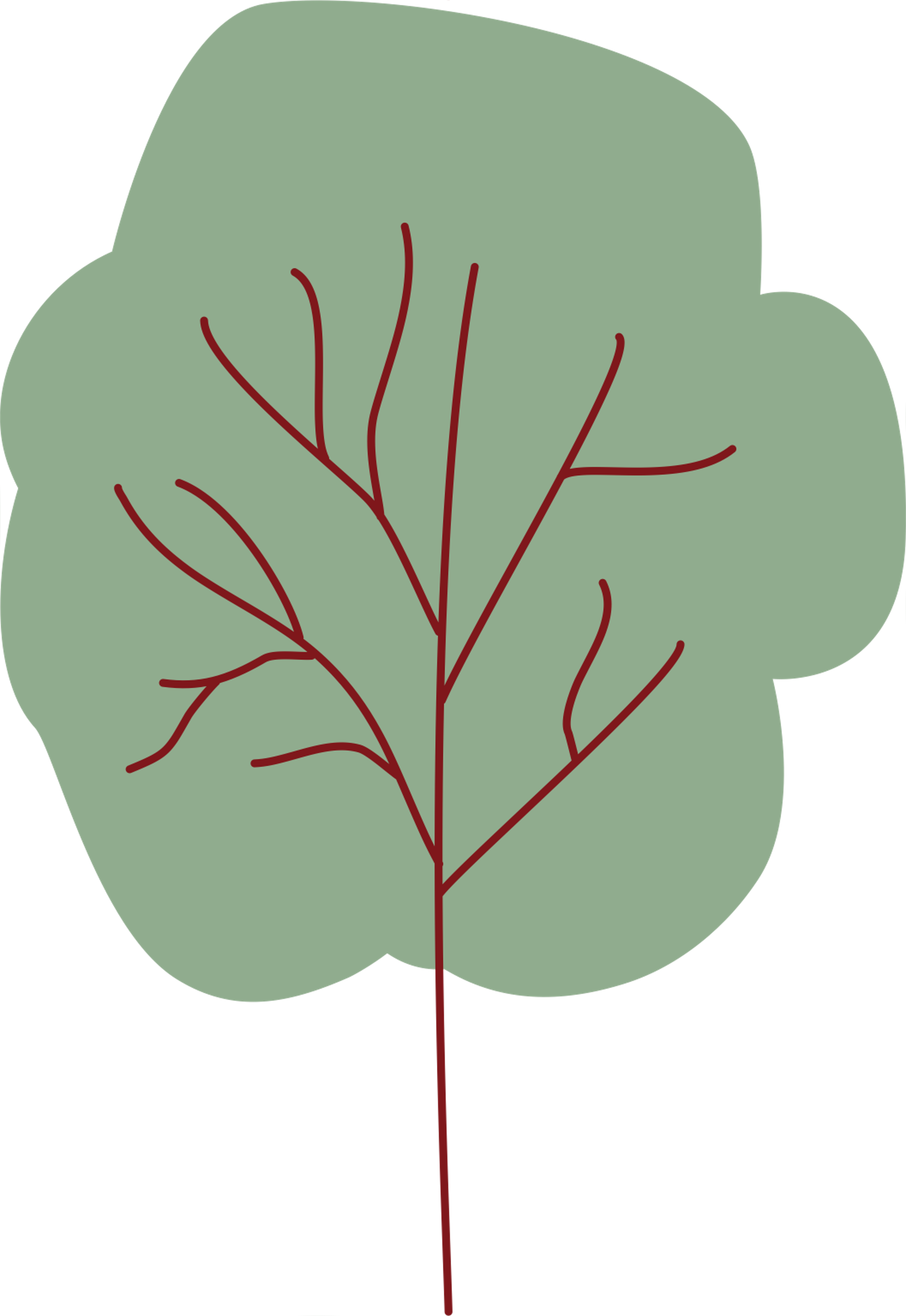 Thể hiện nỗi đau đớn, xúc động lên đến cực điểm. Khẳng định một cách sâu sắc nhất, thiêng liêng nhất tình yêu tổ quốc thiết tha và sâu lắng của thầy Ha-men.
Cảm nhận sâu sắc, thấm thía tình yêu tiếng Pháp và tình yêu đất nước thiết tha, mãnh liệt của thầy Ha-men.
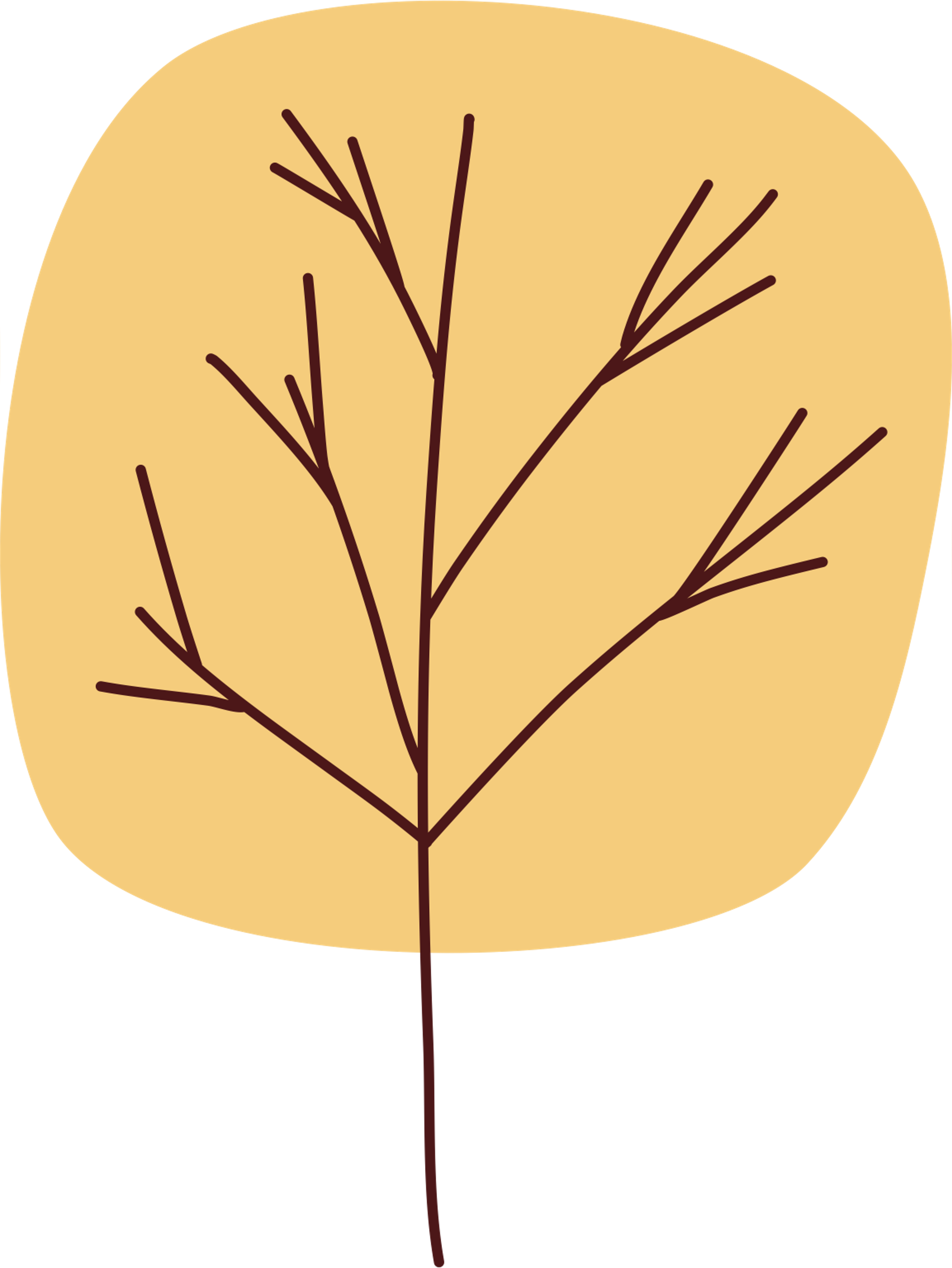 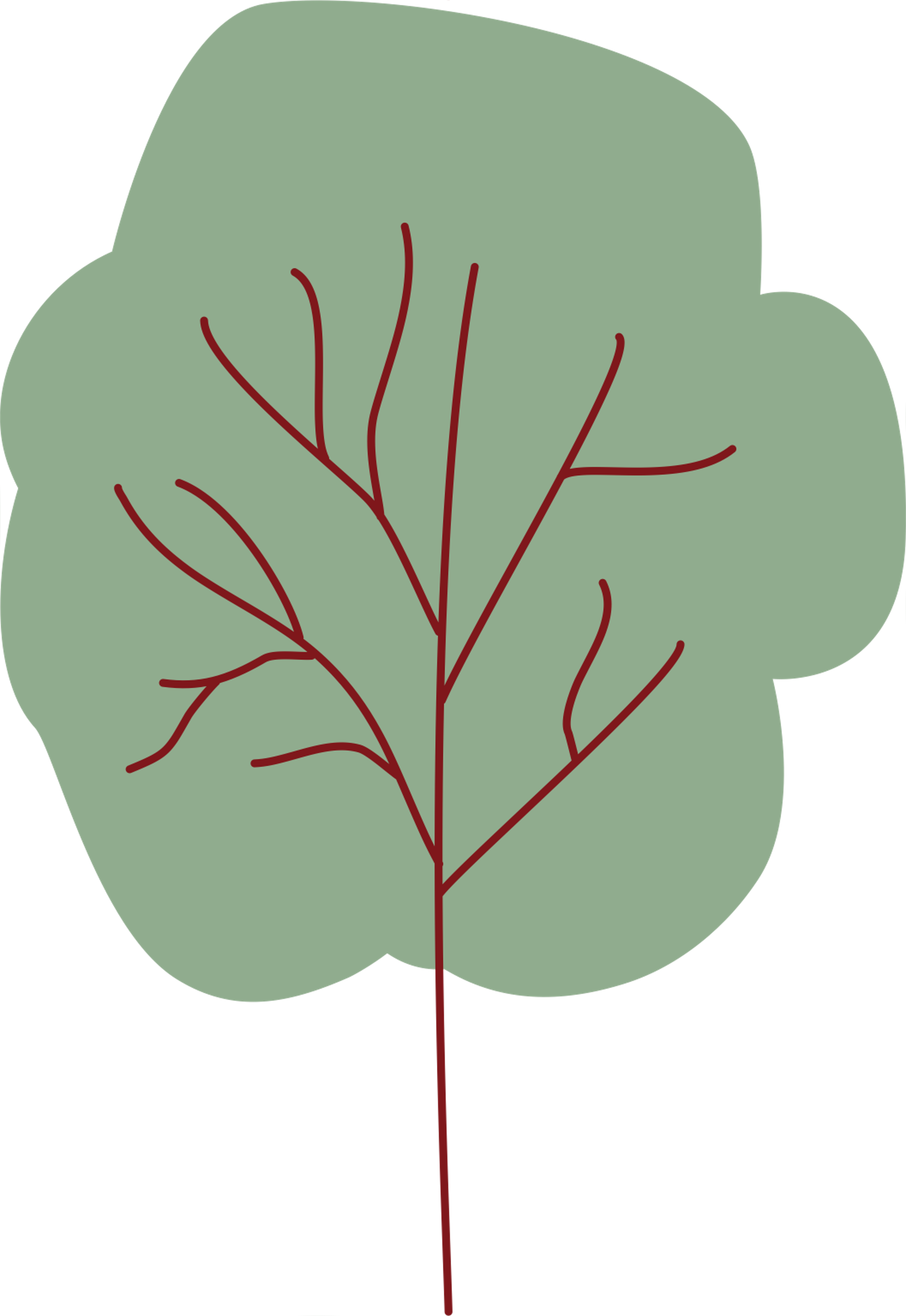 Nghệ thuật khắc họa diễn biến tâm trạng nhân vật tinh tế, tài tình thể hiện qua việc miêu tả ngoại hình, lời nói, hành động, cử chỉ, những thay đổi trong tư duy, nhận thức của nhân vật; ngôn ngữ kể chuyện giản dị nhưng giàu cảm xúc.
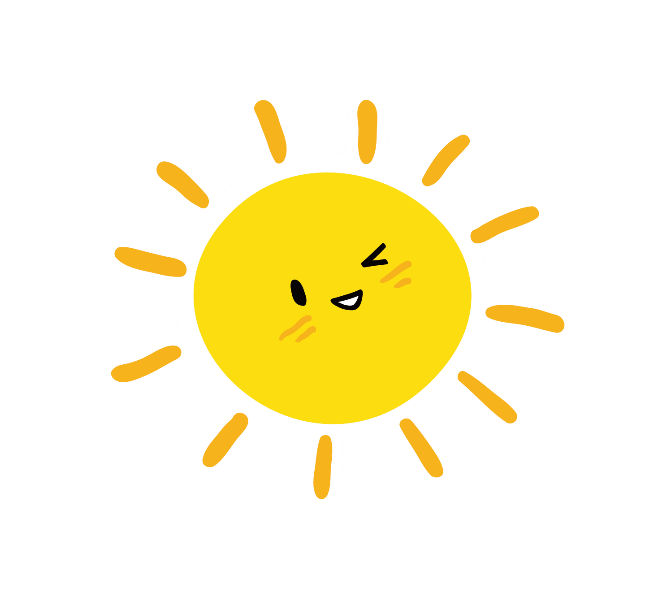 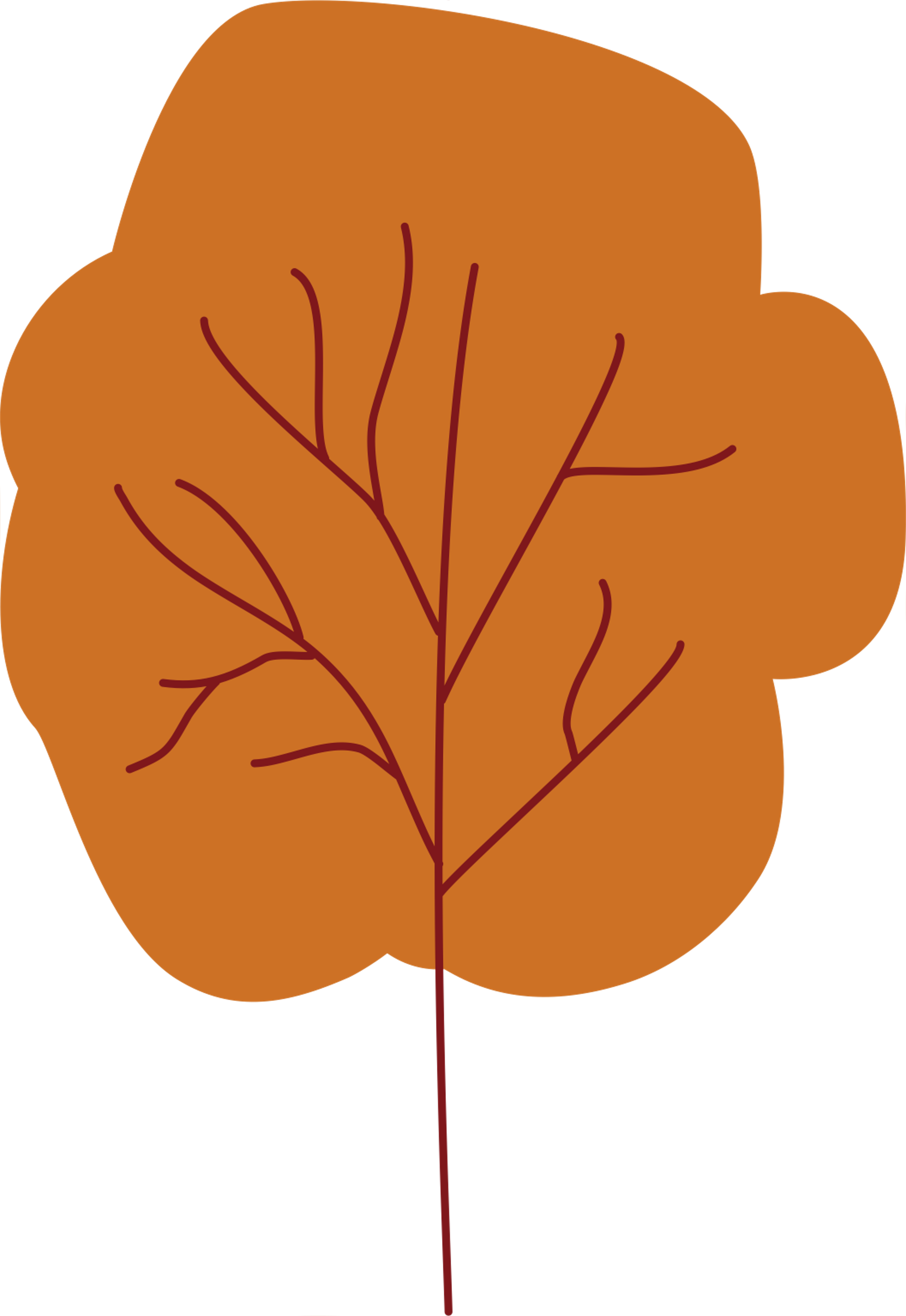 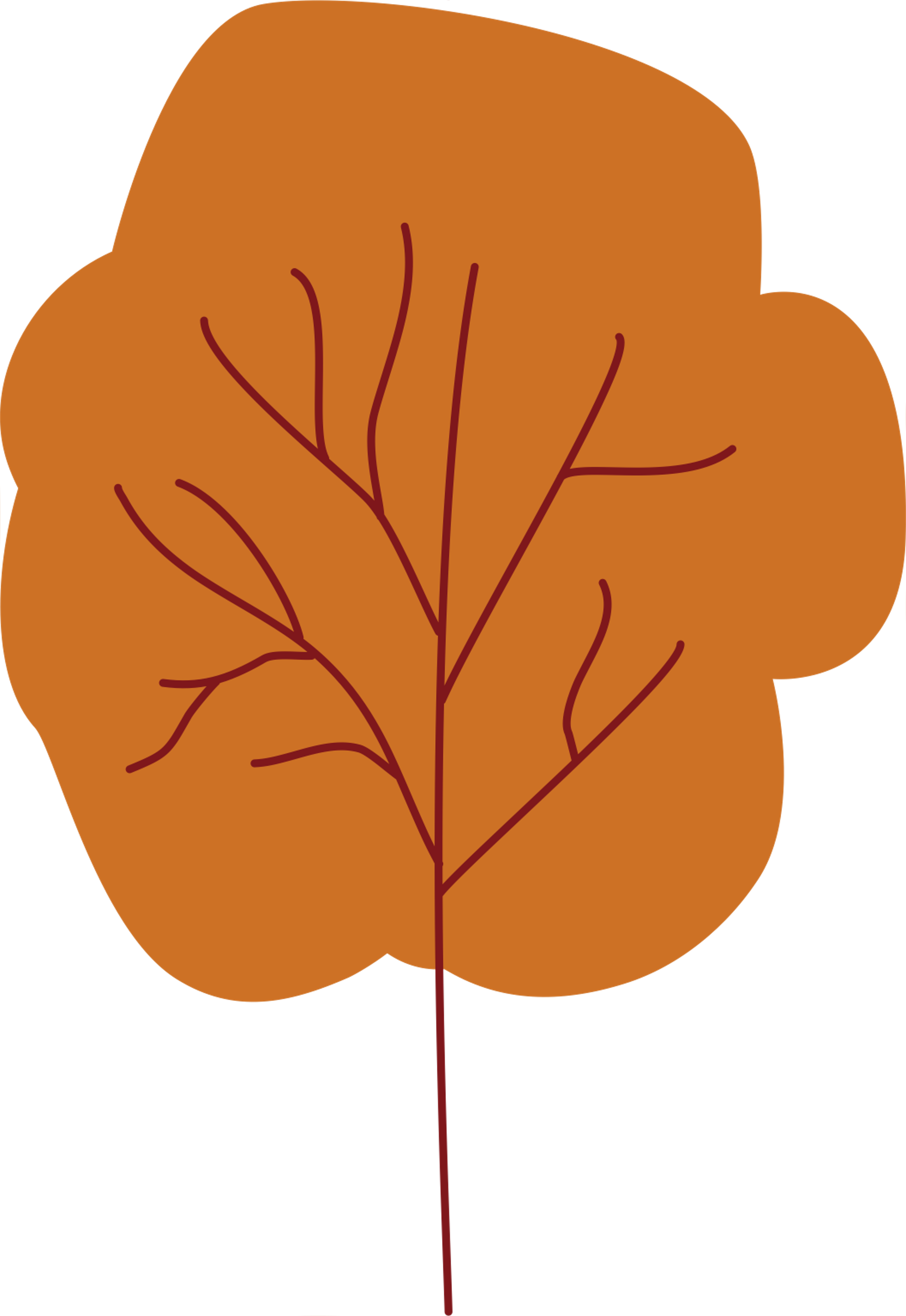 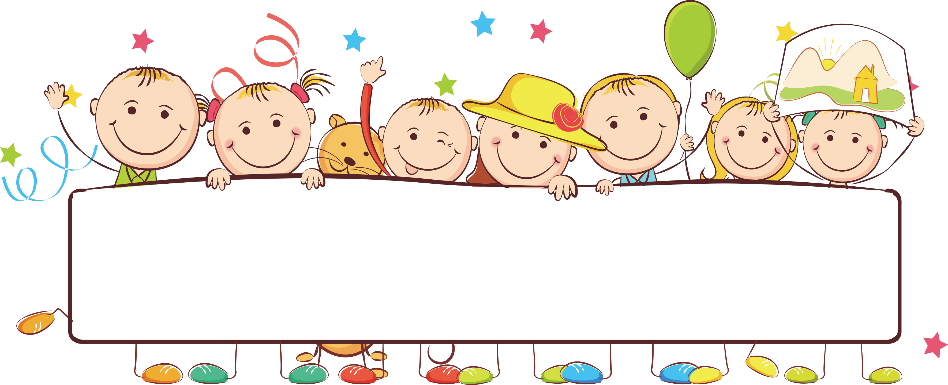 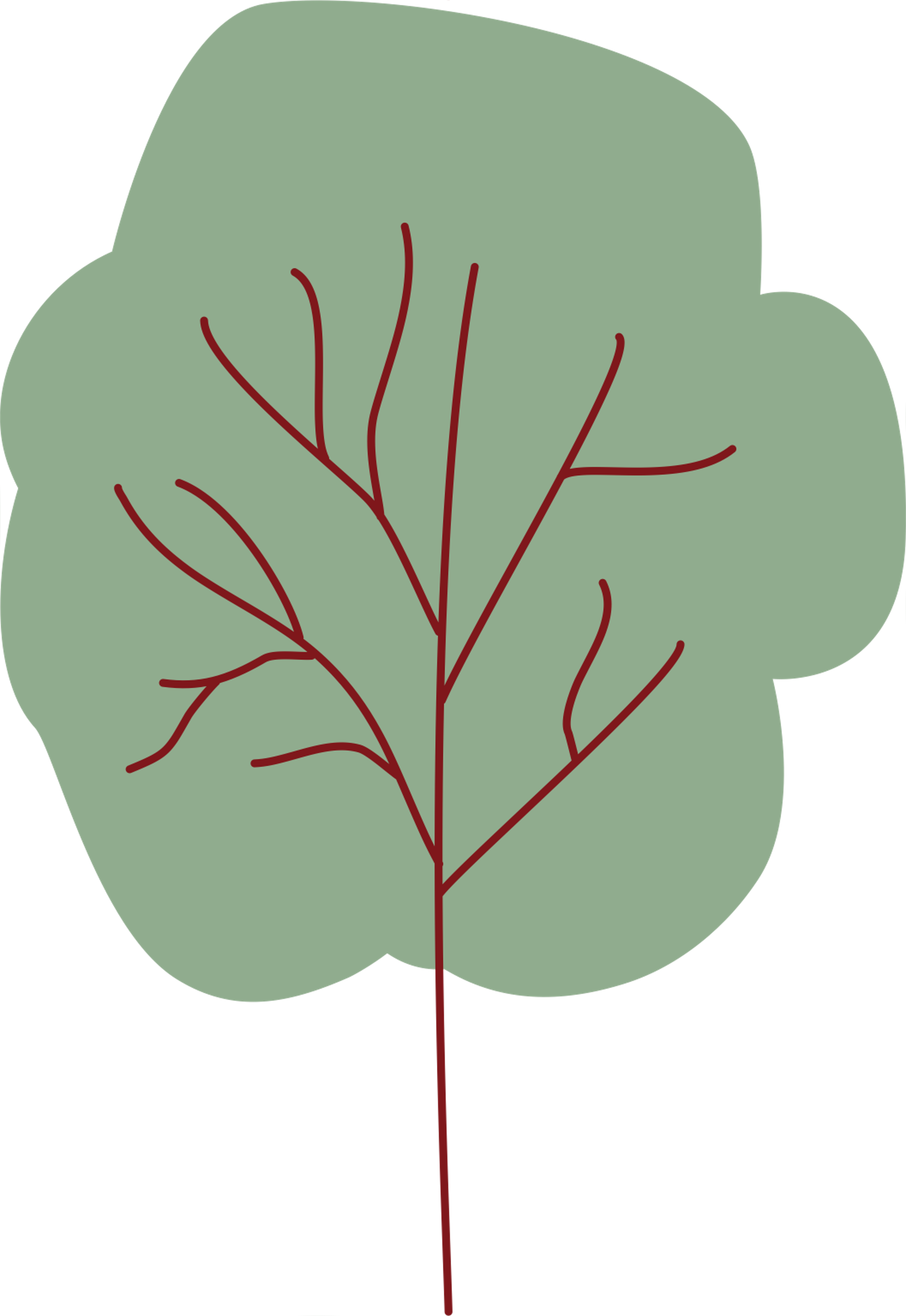 III. Tổng kết
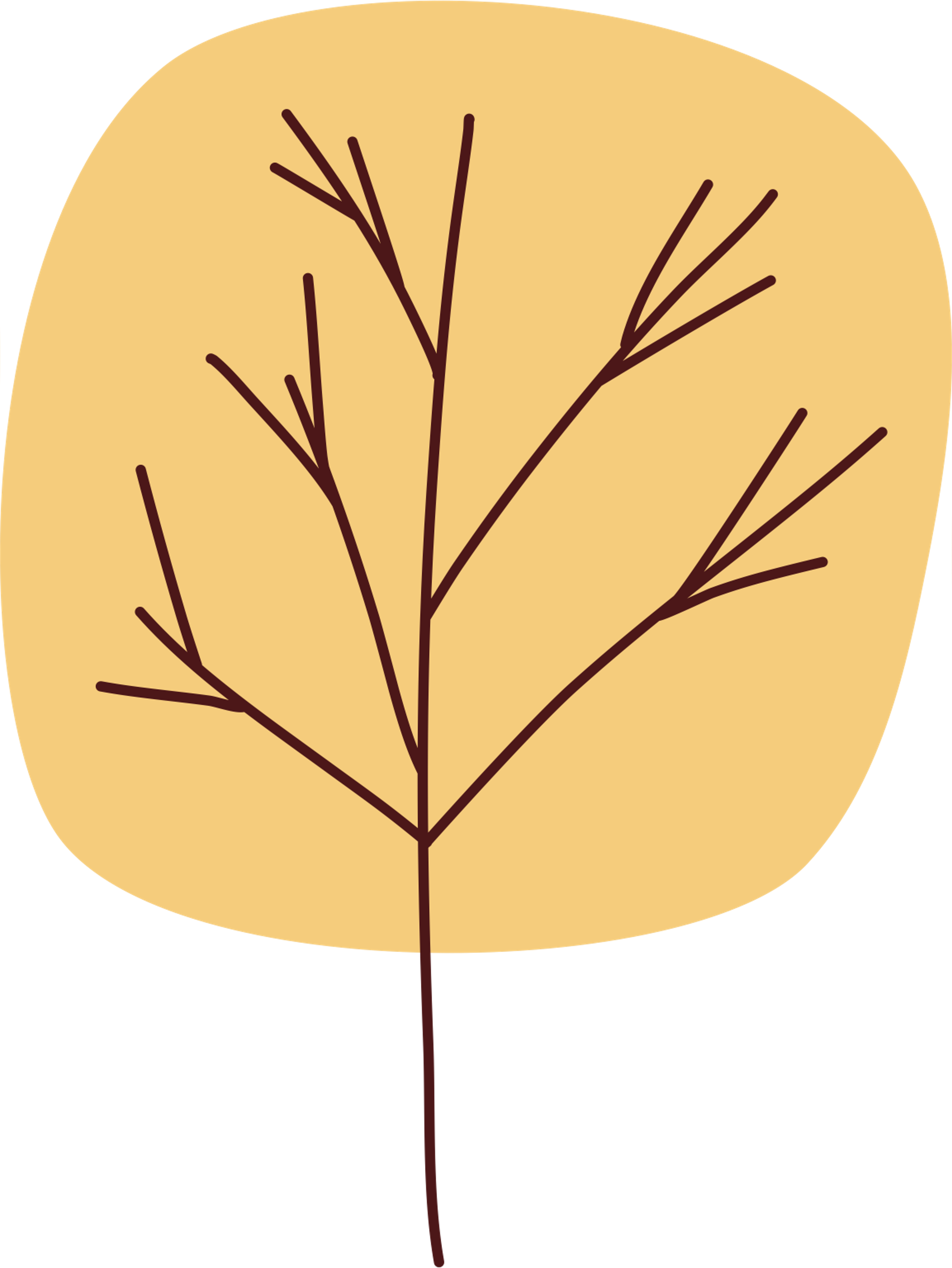 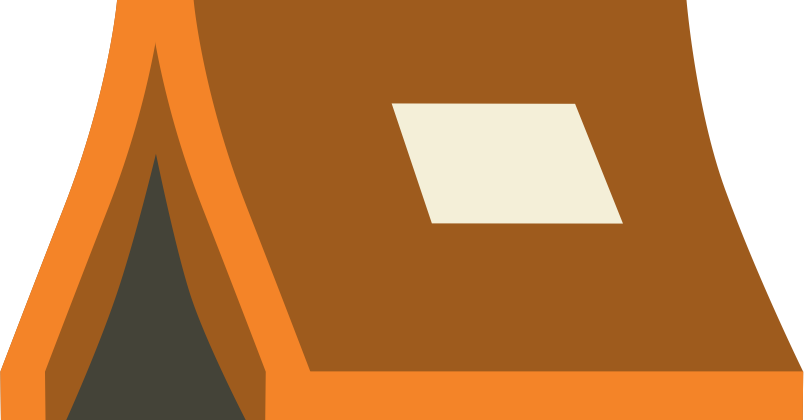 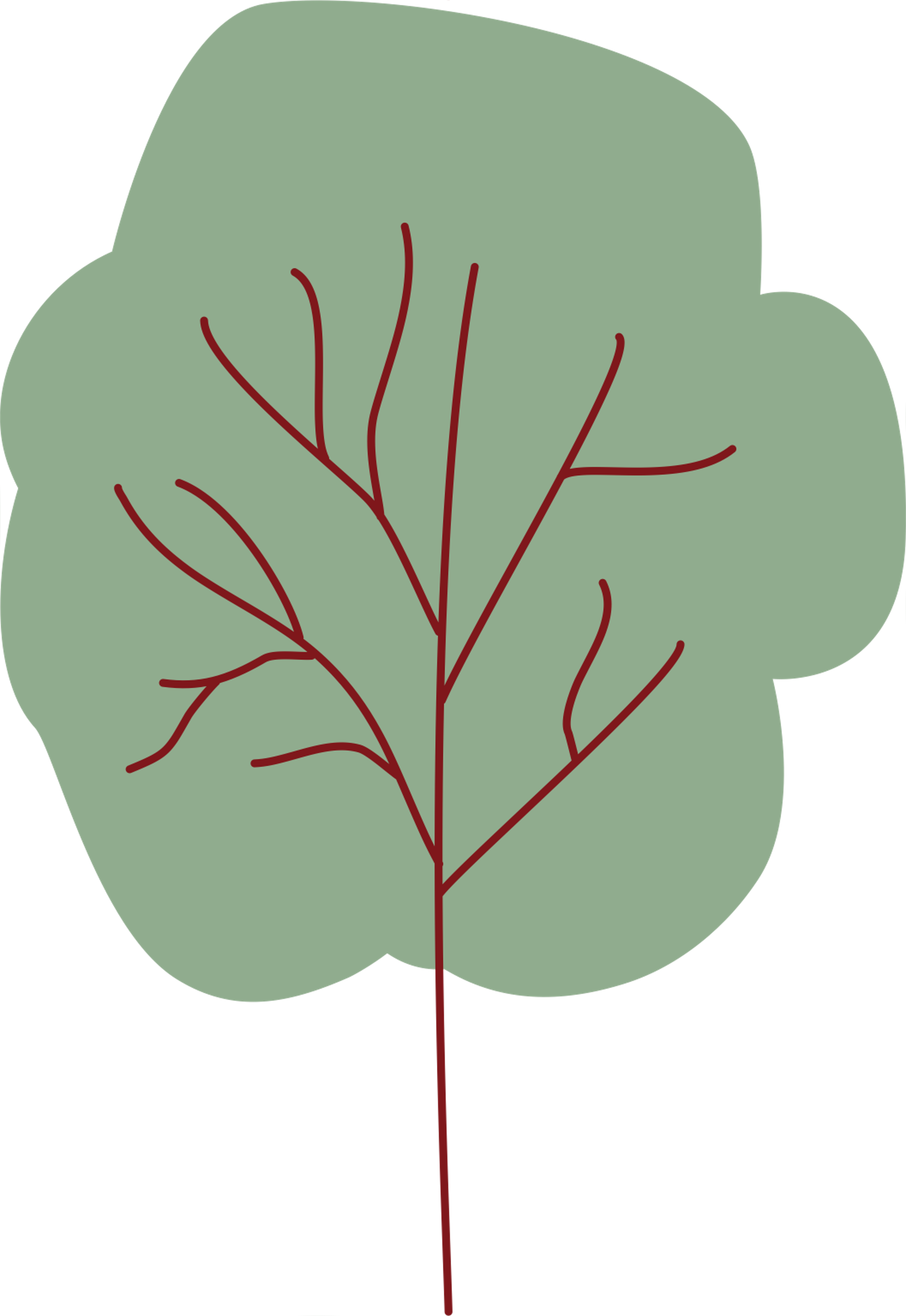 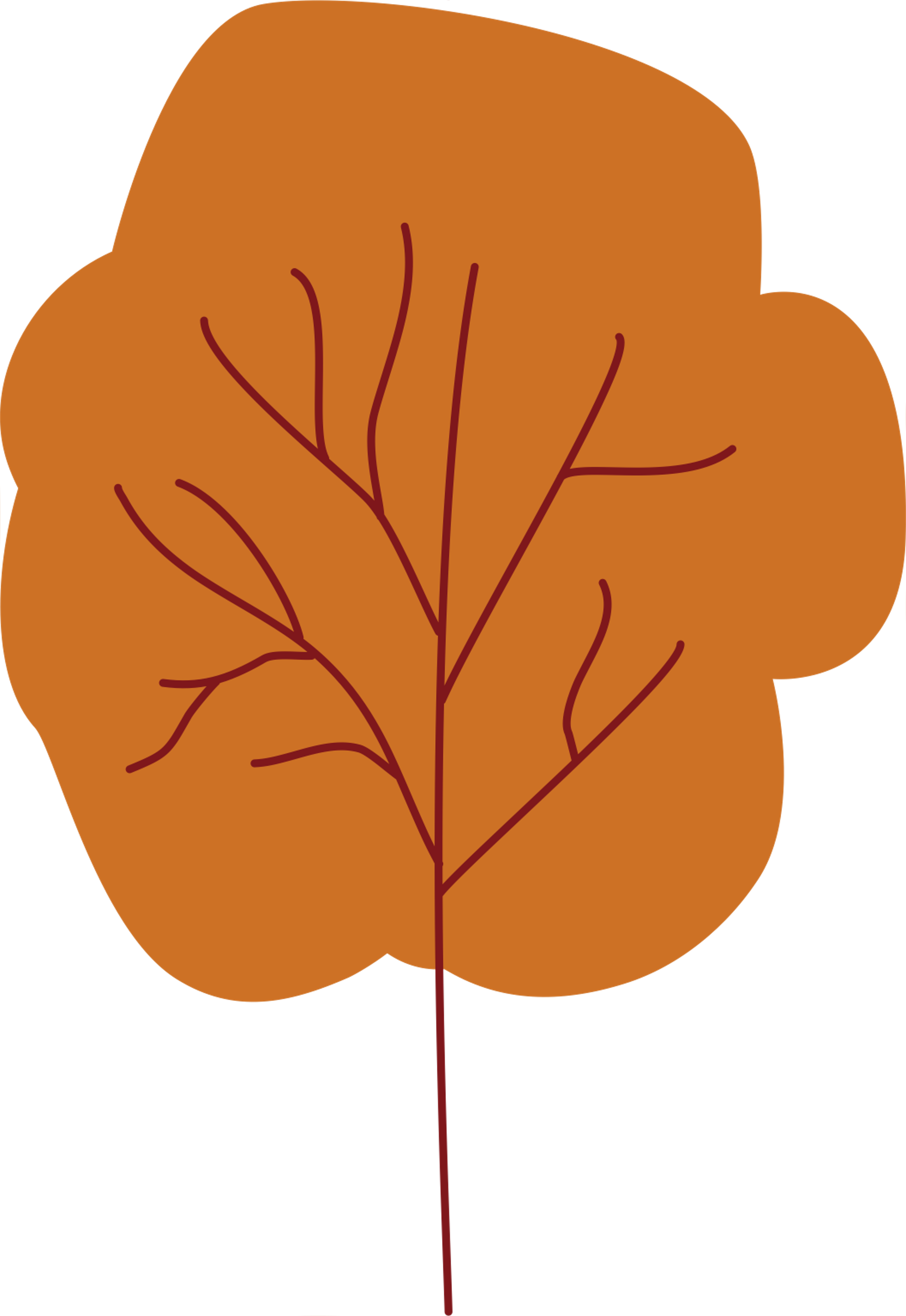 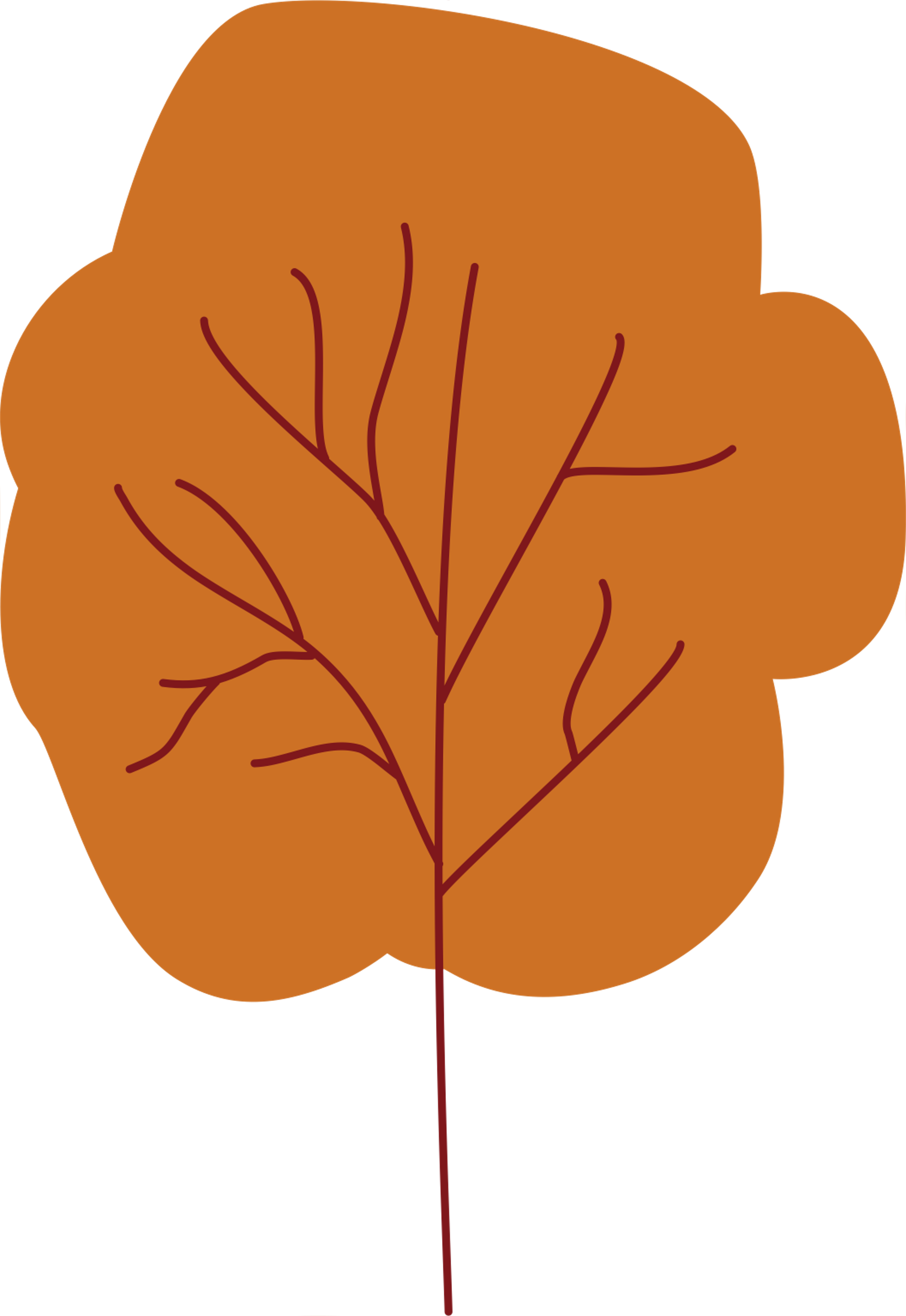 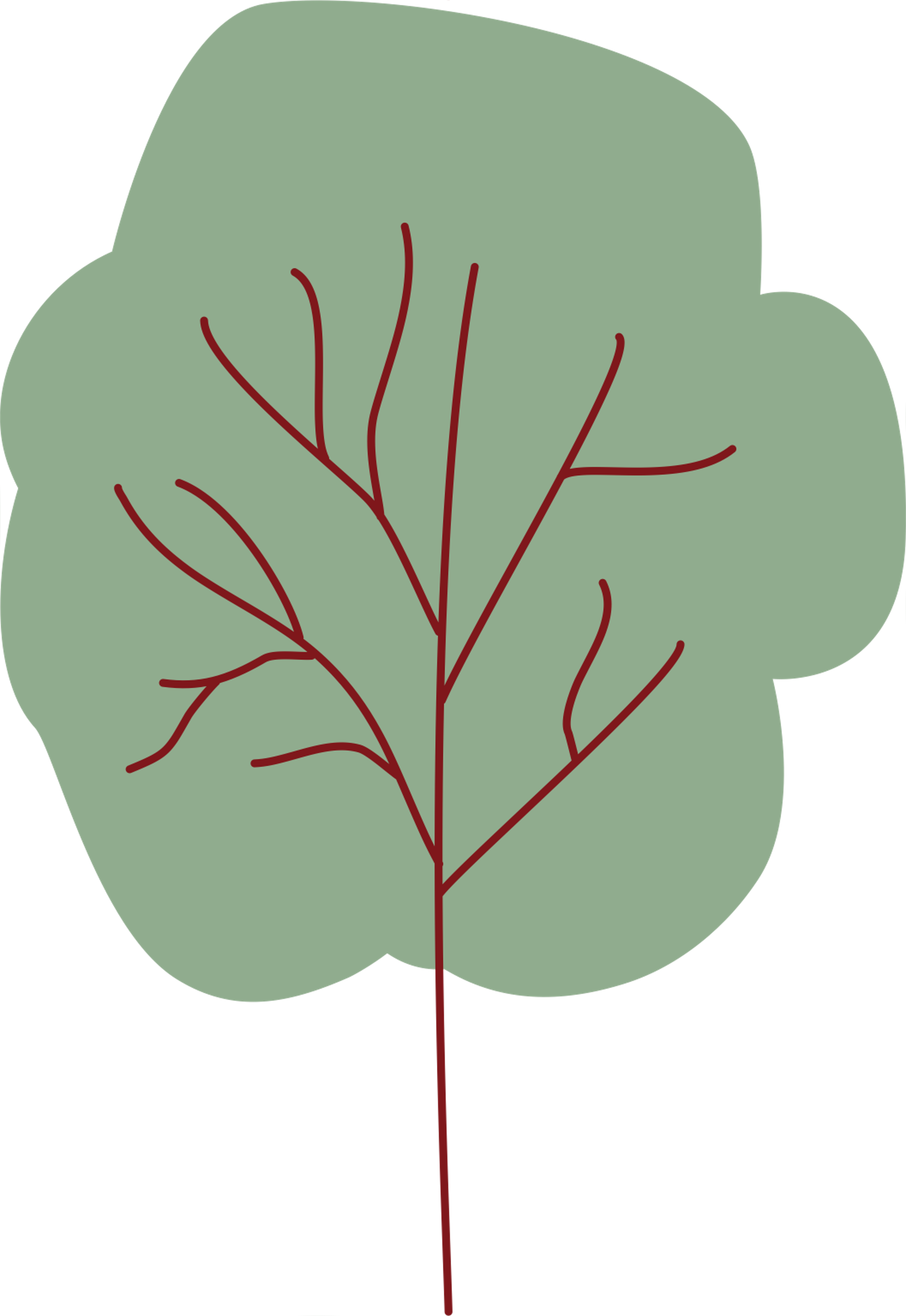 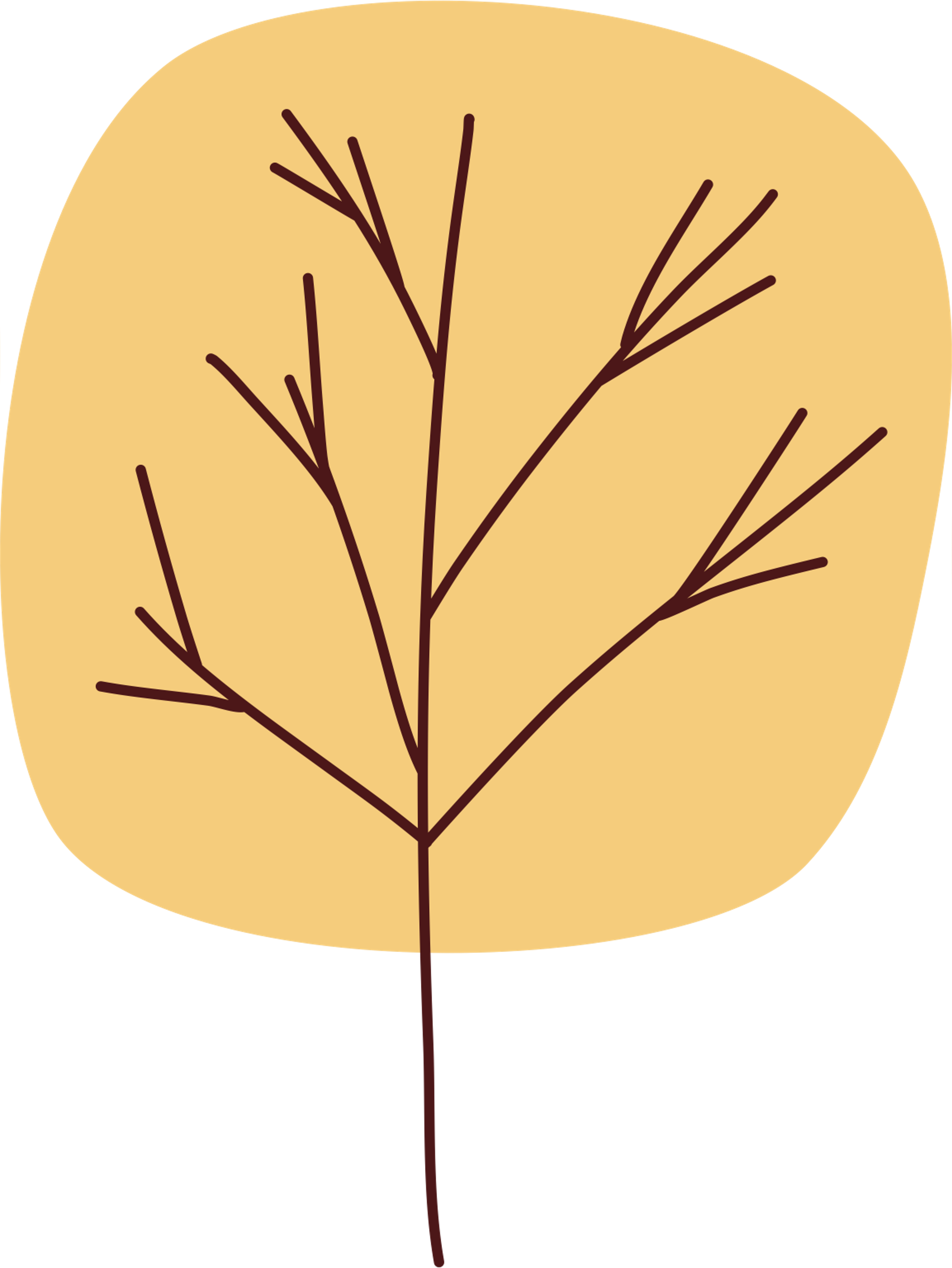 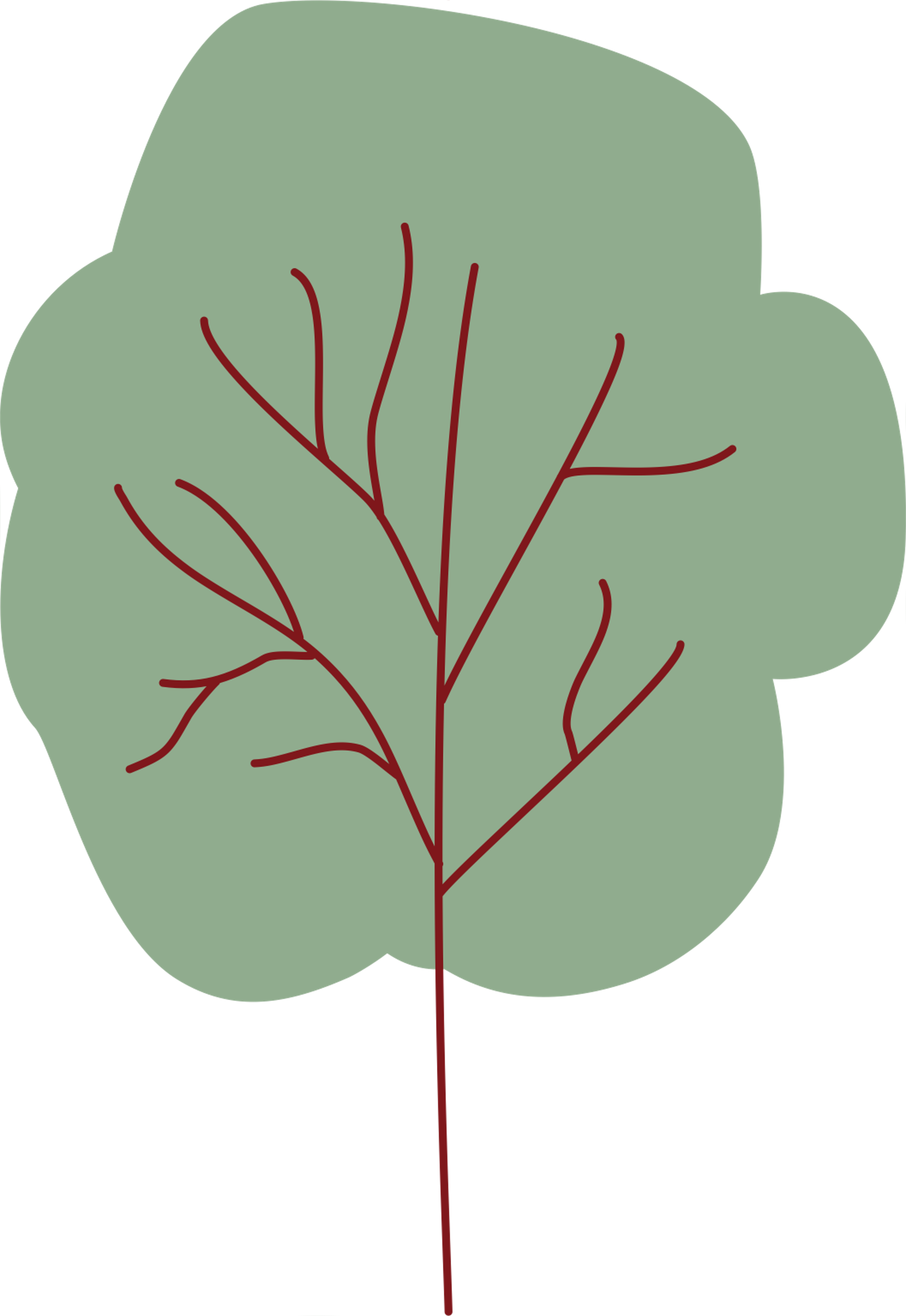